Time Capsule 2020: 
Pandemic Memoirs for Future Healthcare IT Workers
CSO HIMSS Virtual Fall Conference 2020
Day  Two
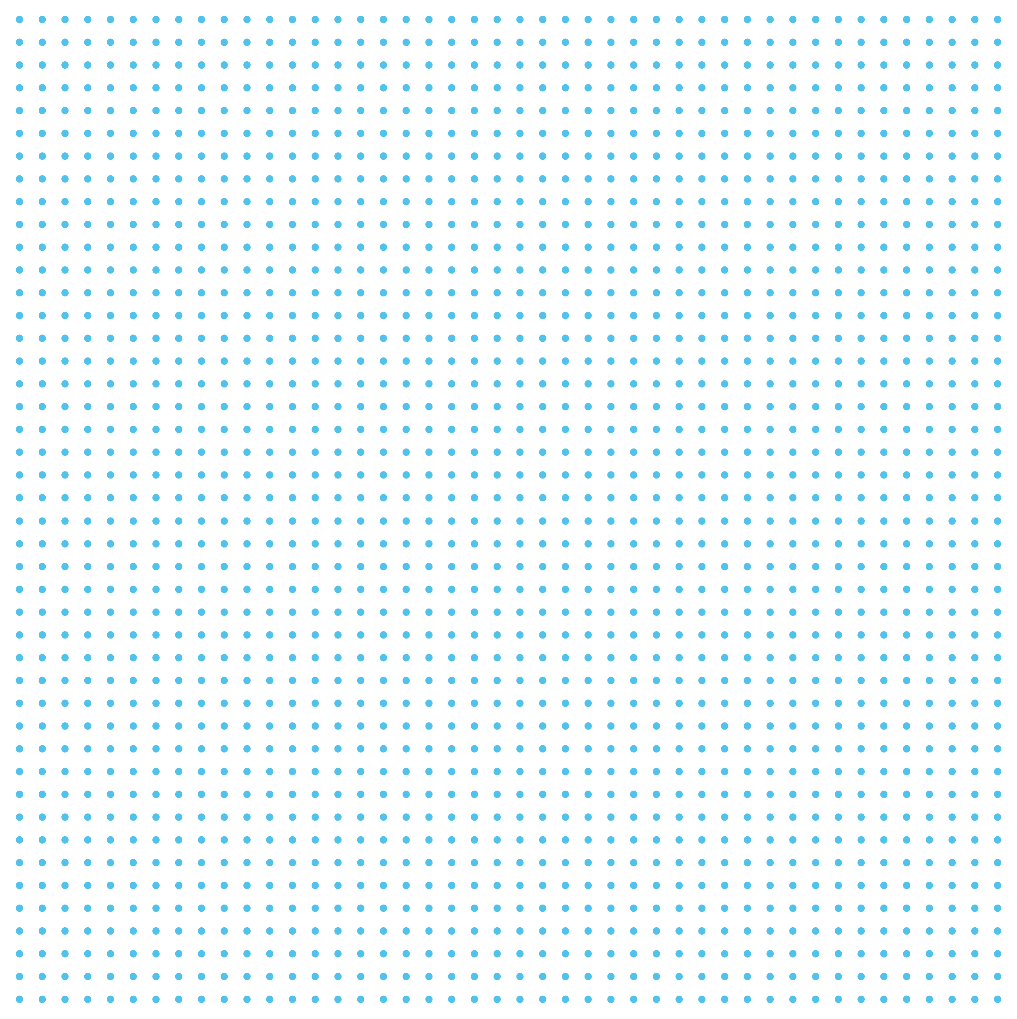 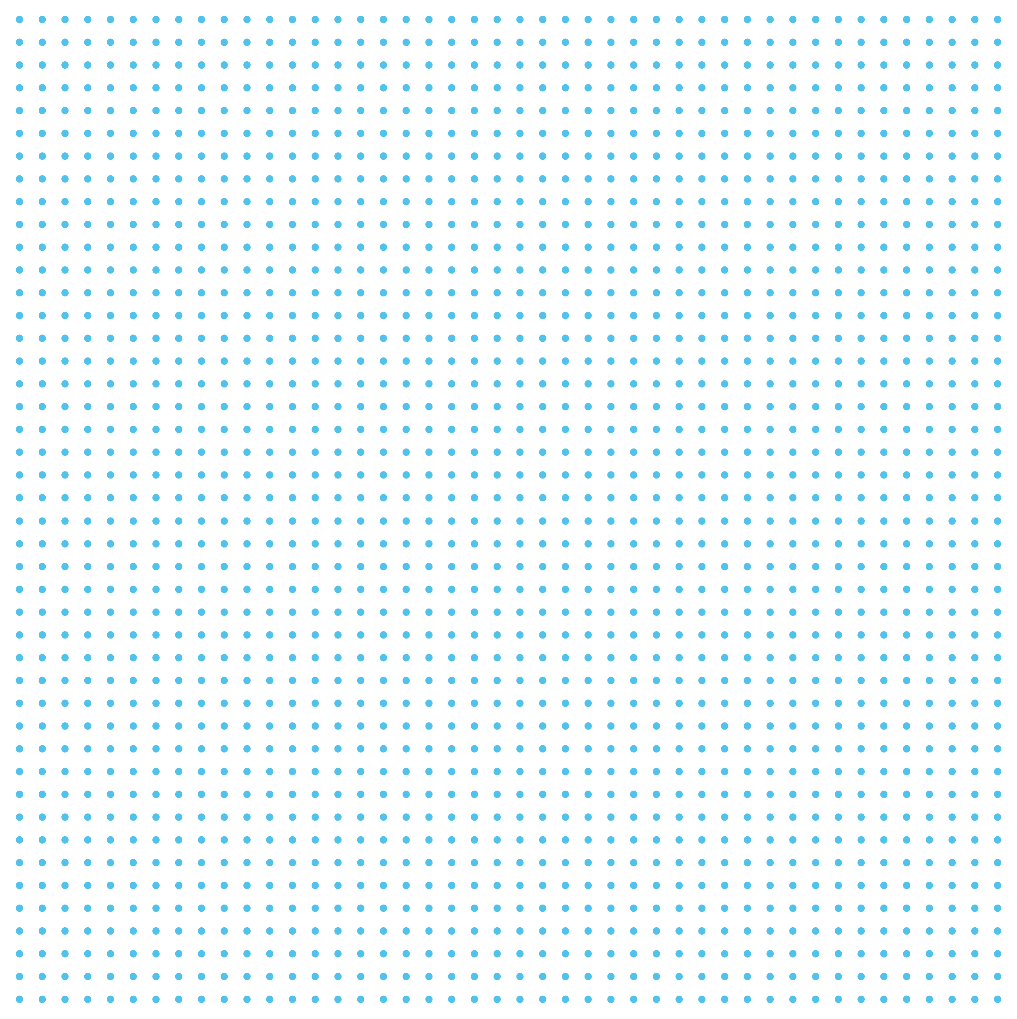 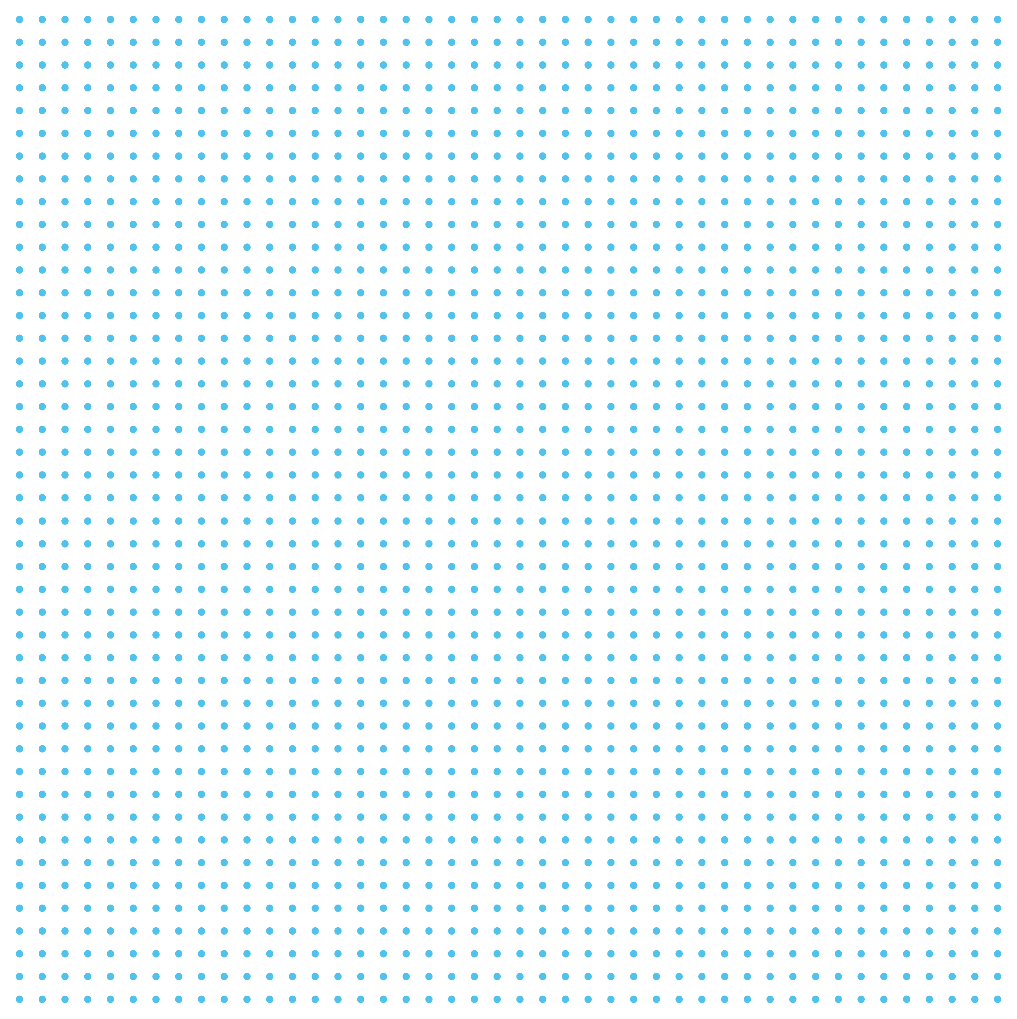 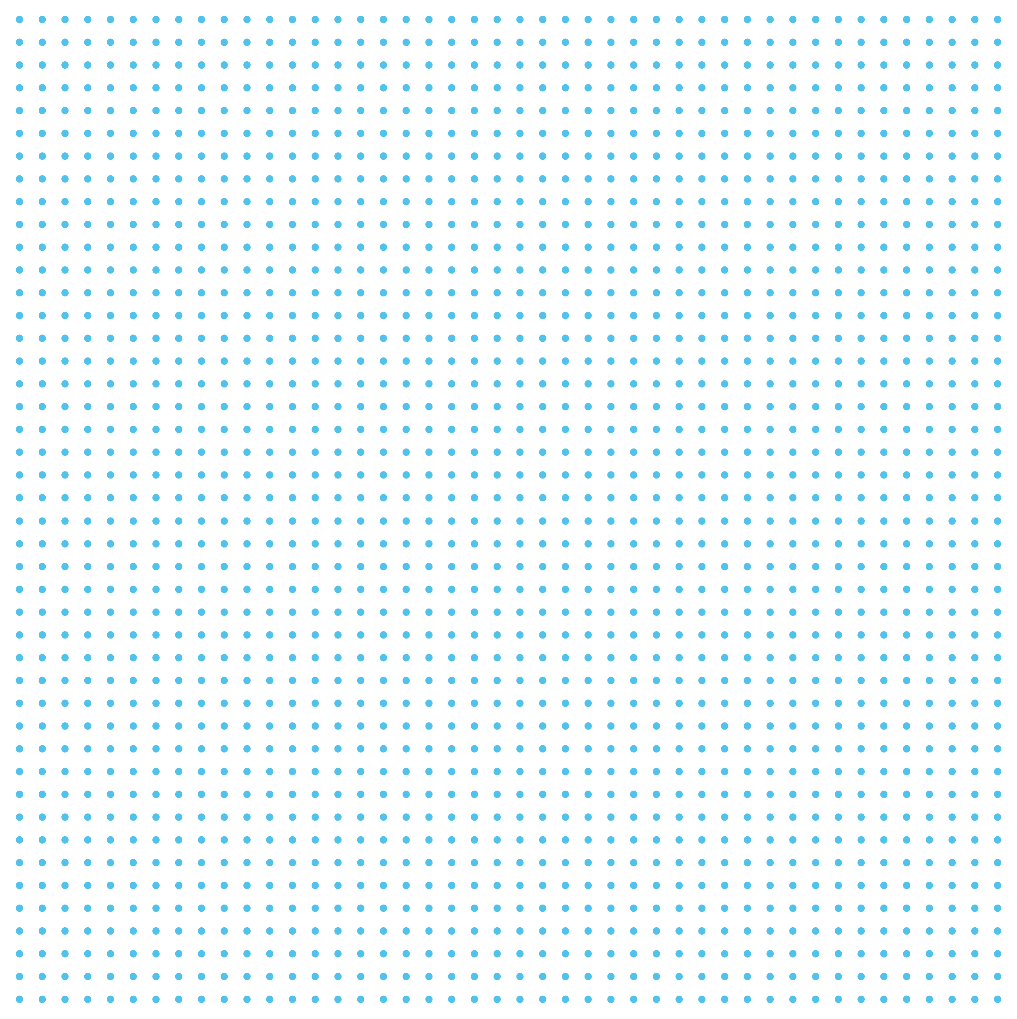 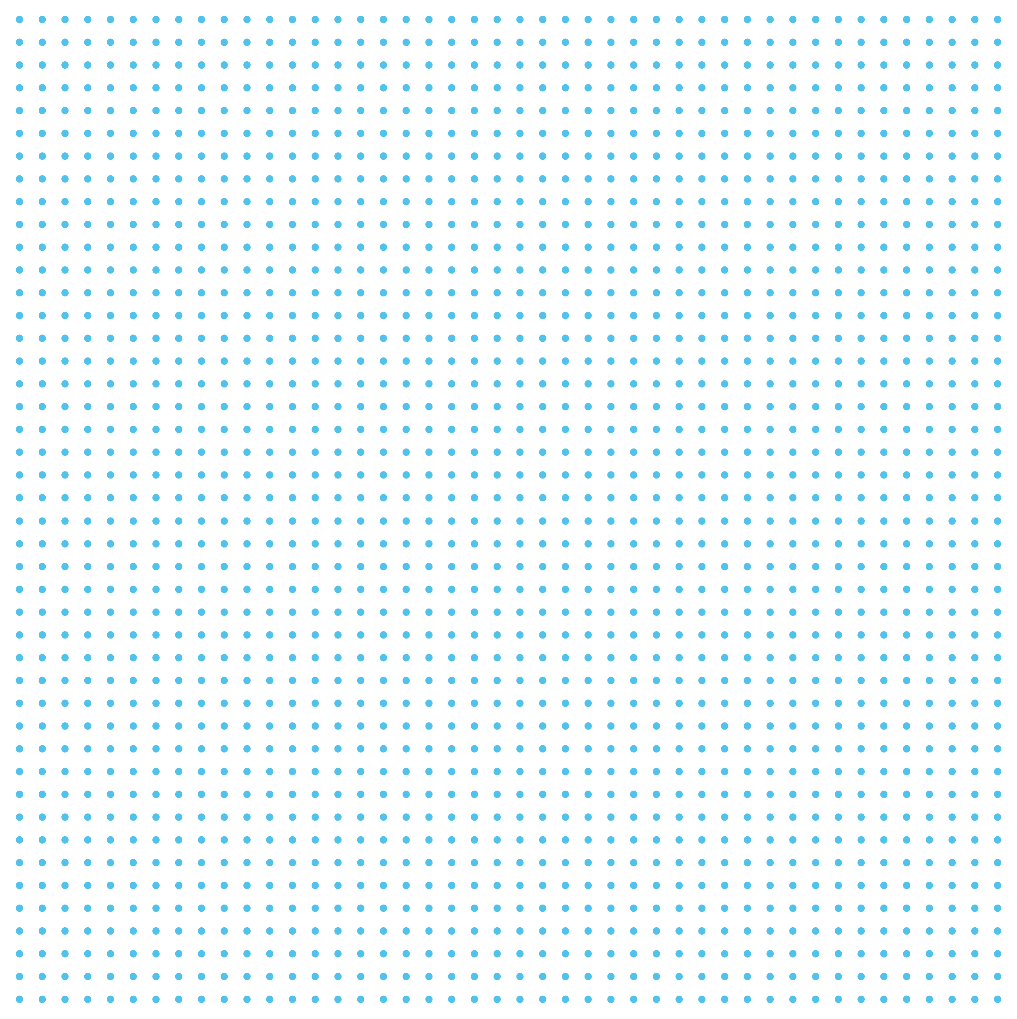 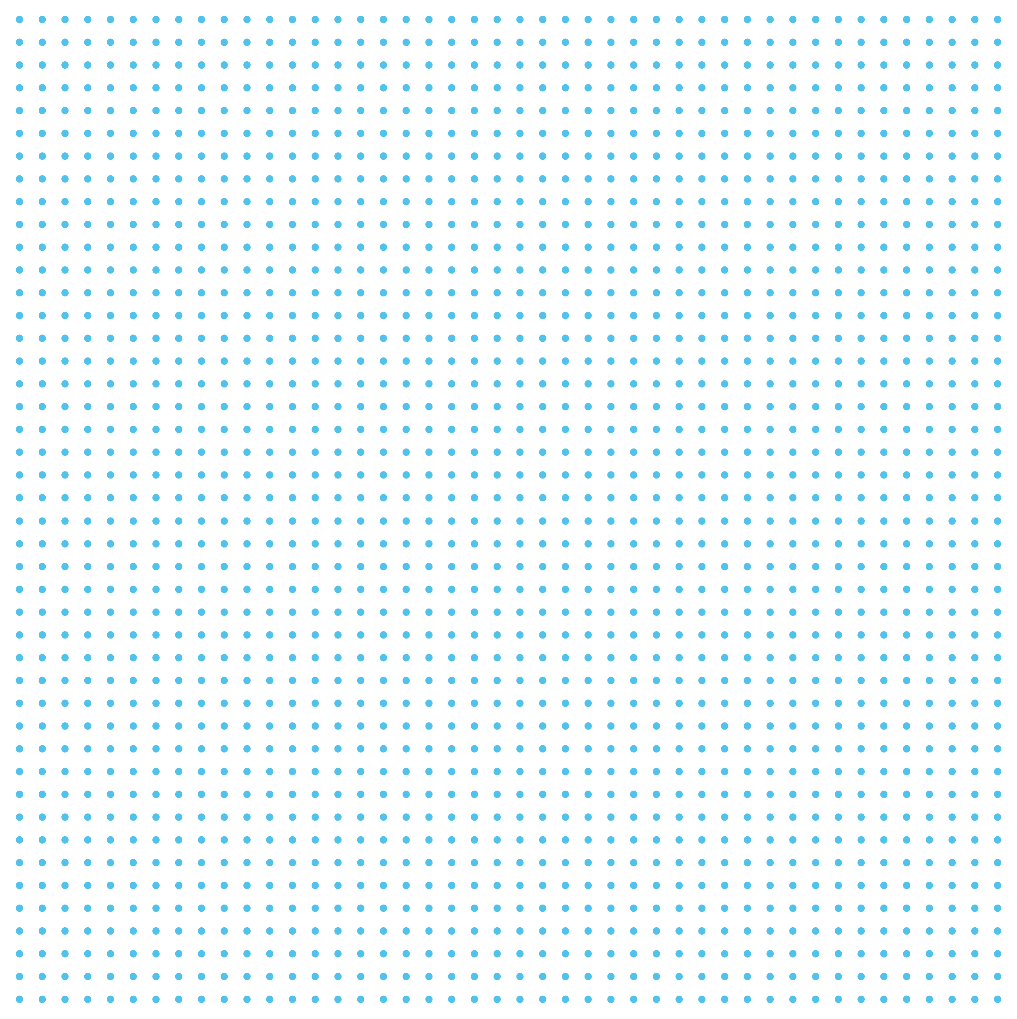 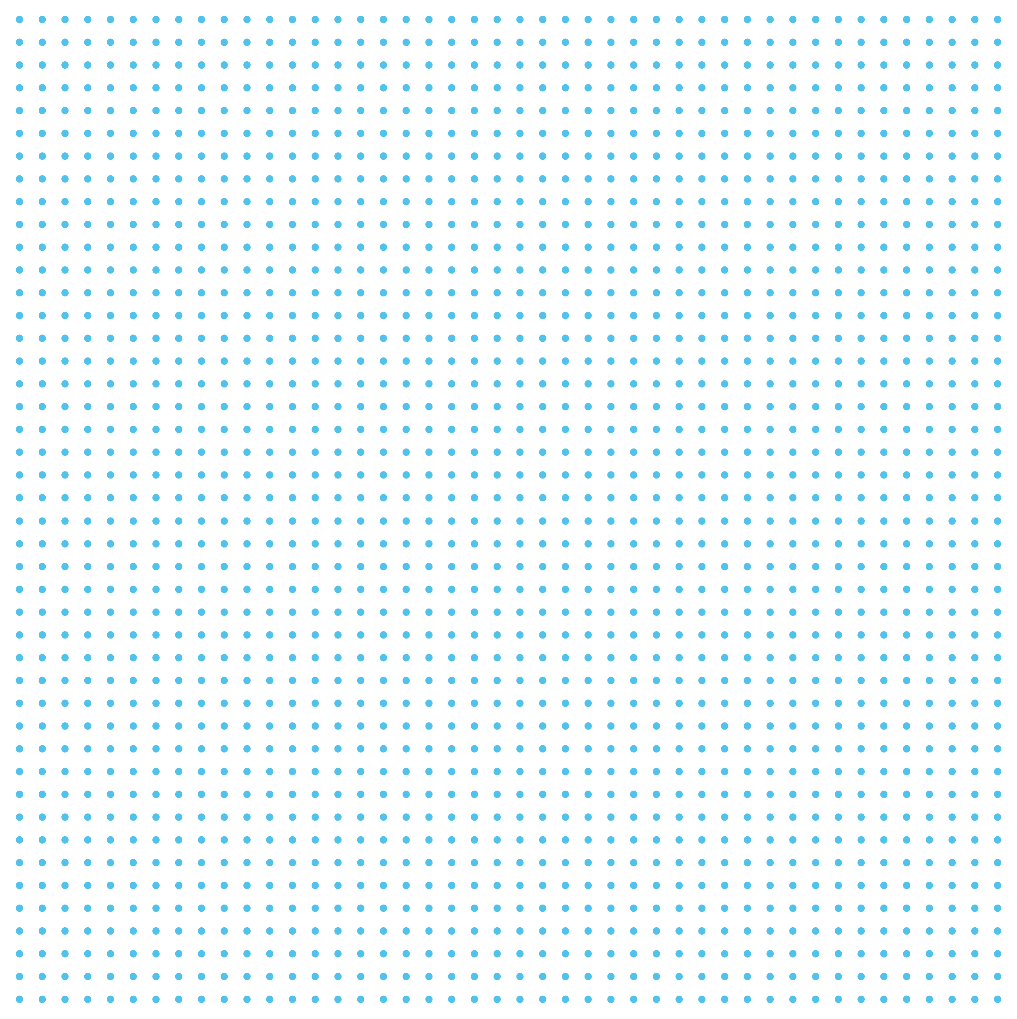 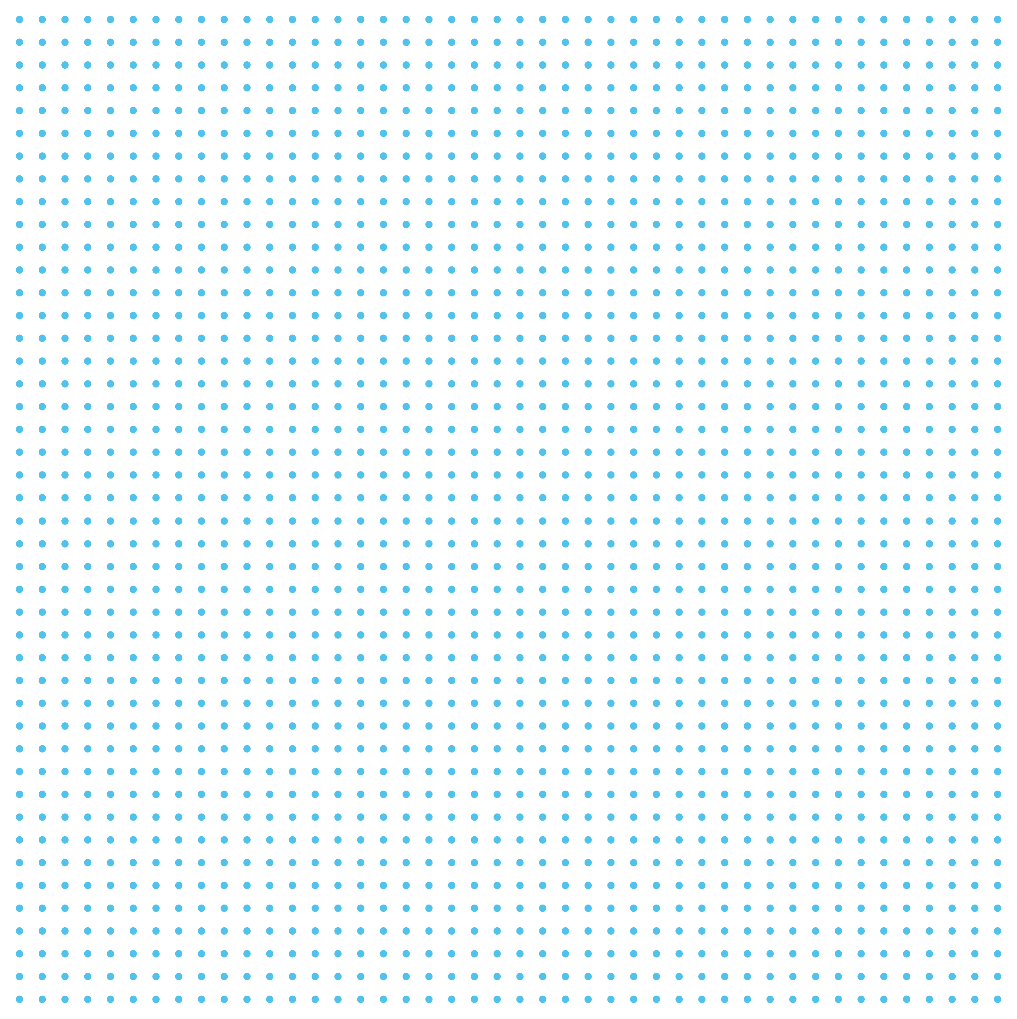 Welcome
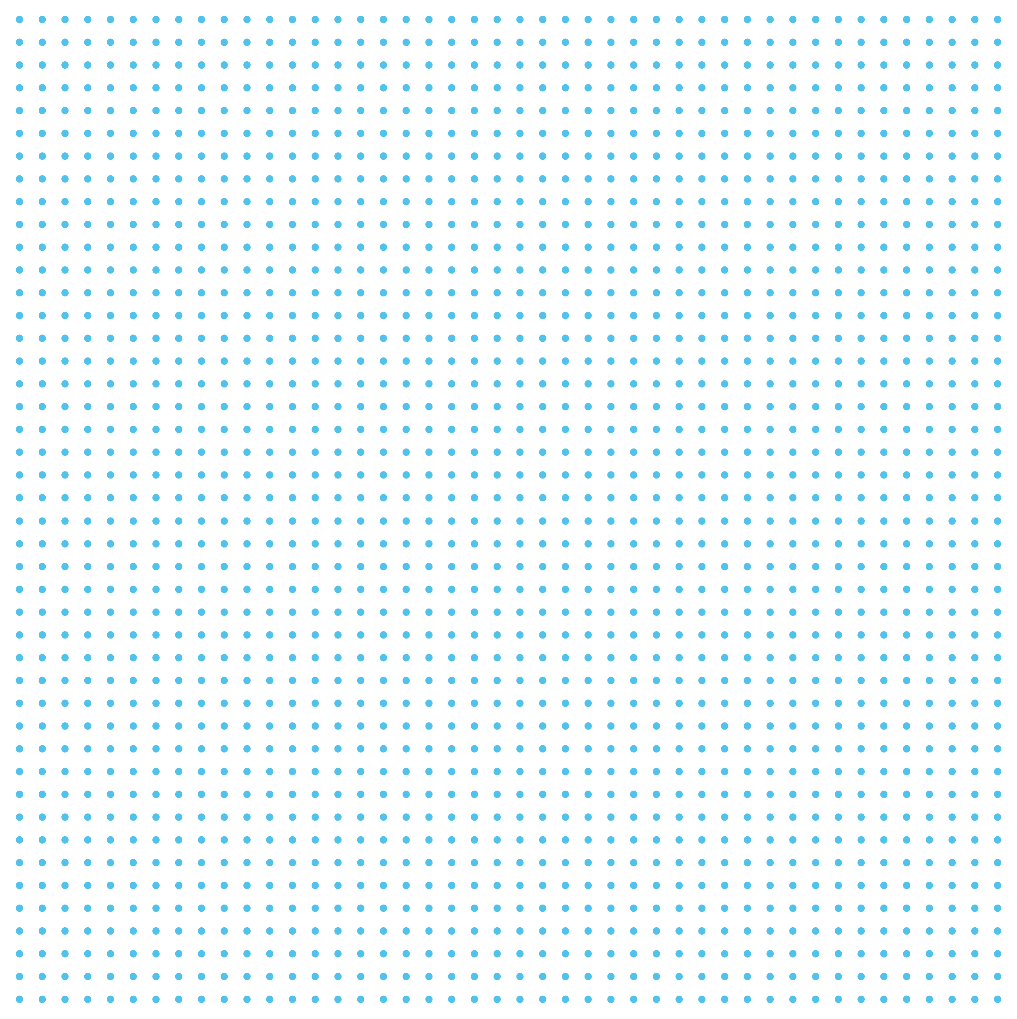 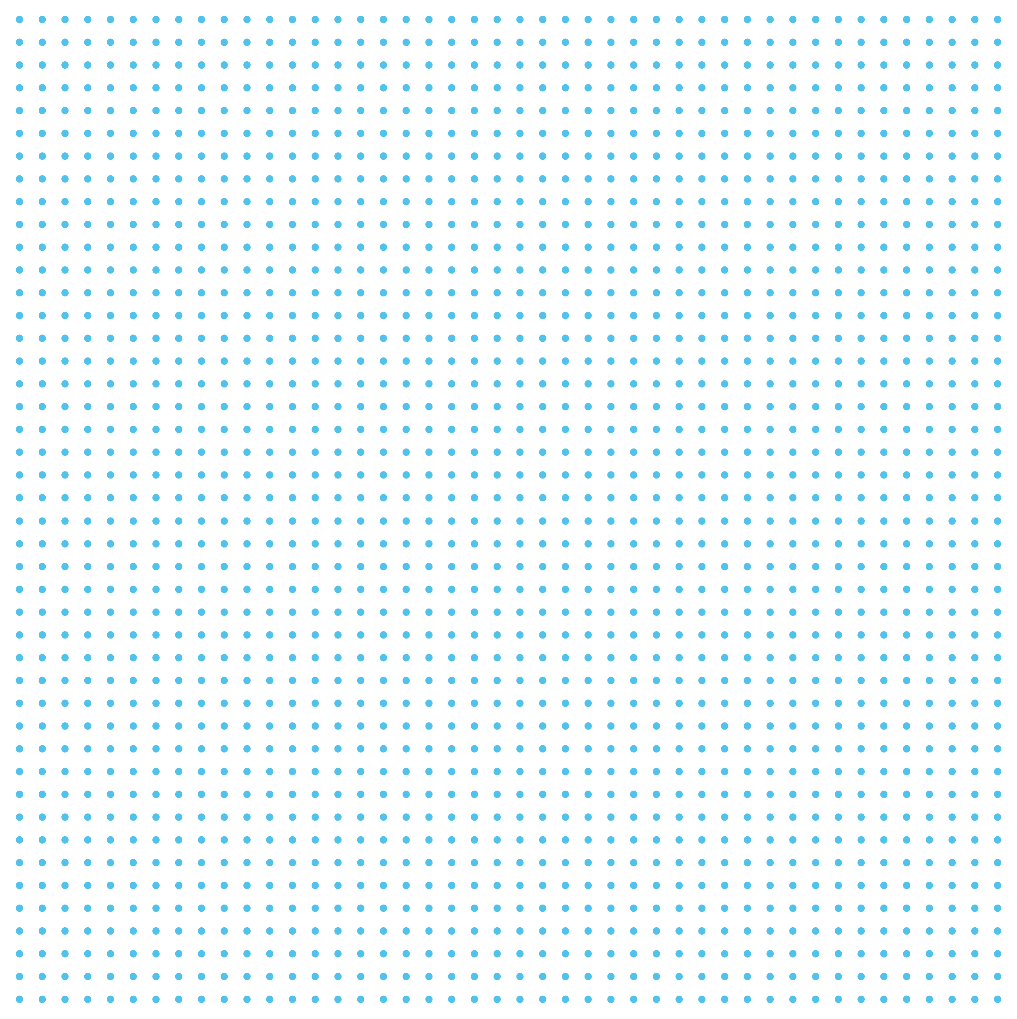 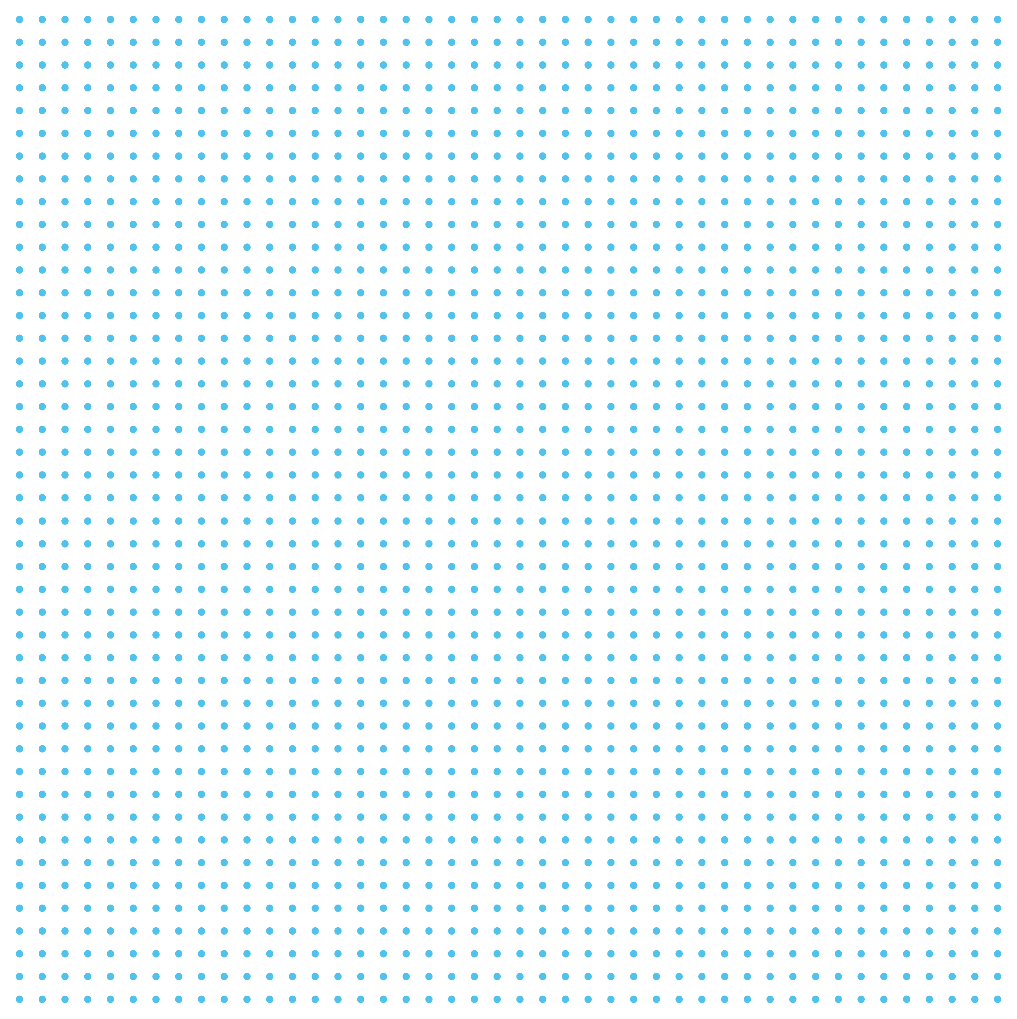 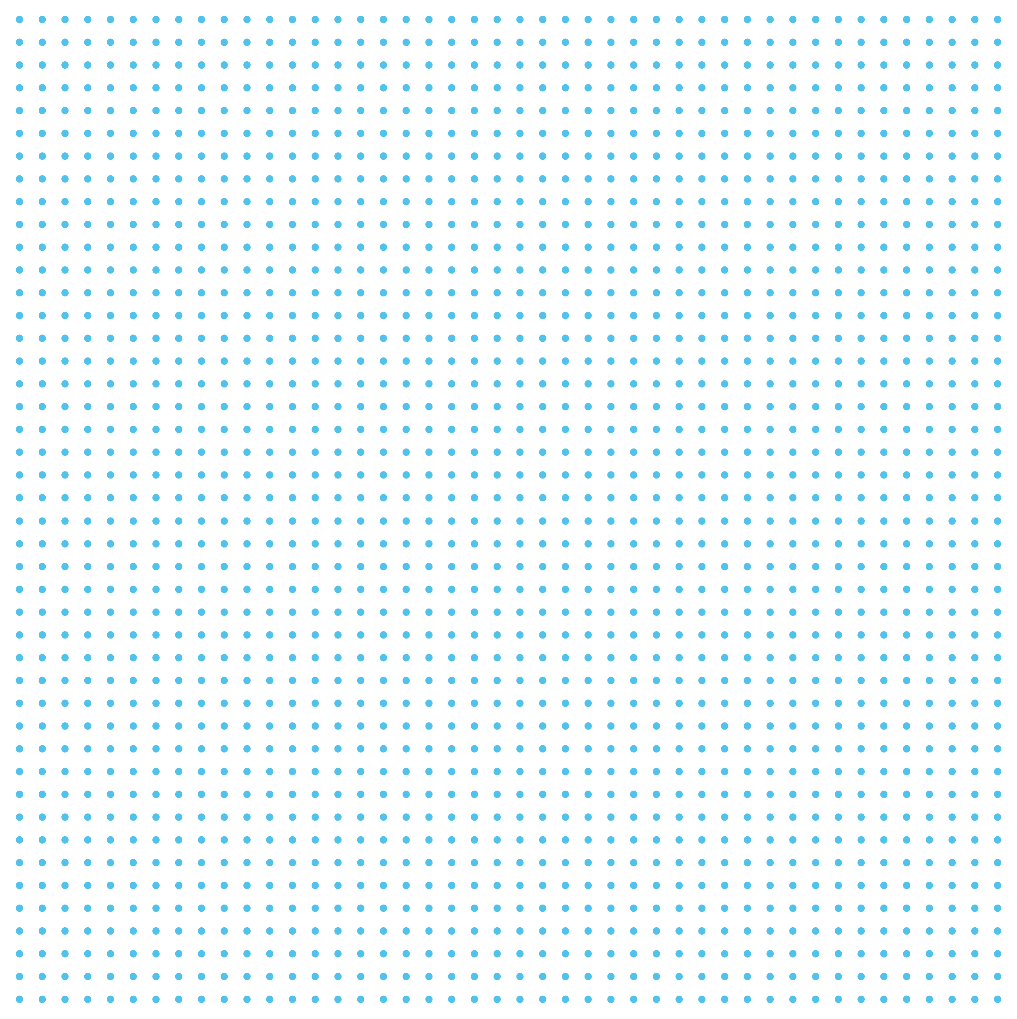 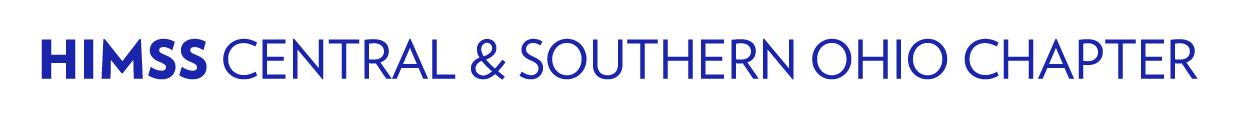 2
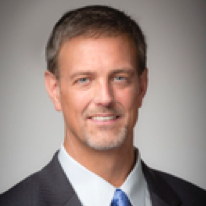 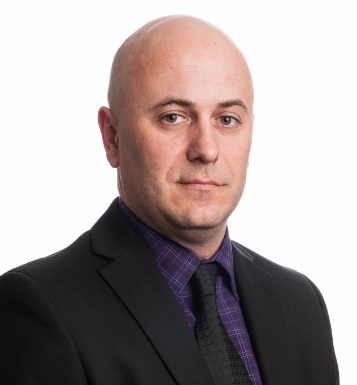 CSO HIMSS BOARD 
2020-2022
Scott Mash, 
President-Elect
Alex Vaillancourt, President
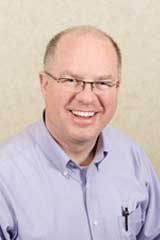 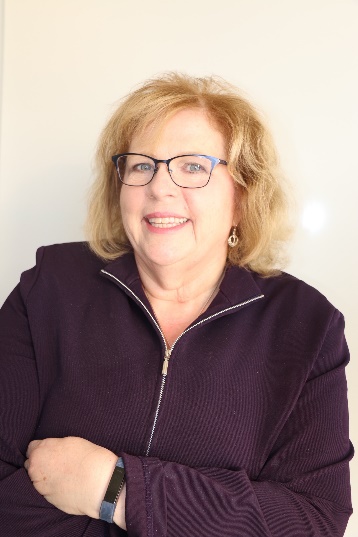 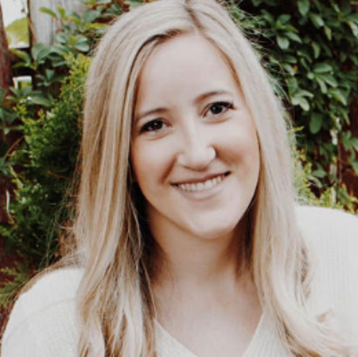 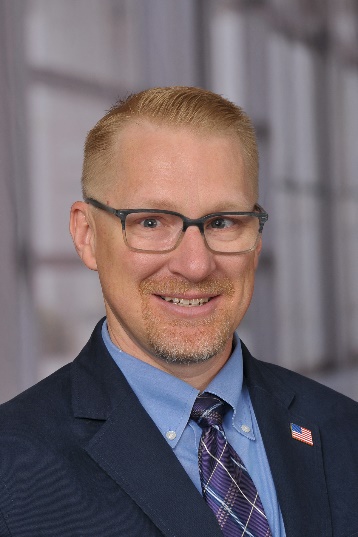 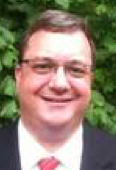 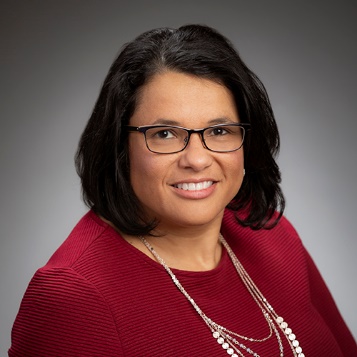 Donna Evans, Scholarship Chair
Russ Hessler, Board Secretary
Robert Stillman, Program Chair
Donna Carter, Marketing Chair
Megan Anderson-Baker, Membership Chair
Victor Simha, Treasurer
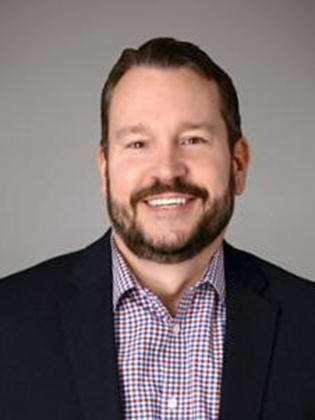 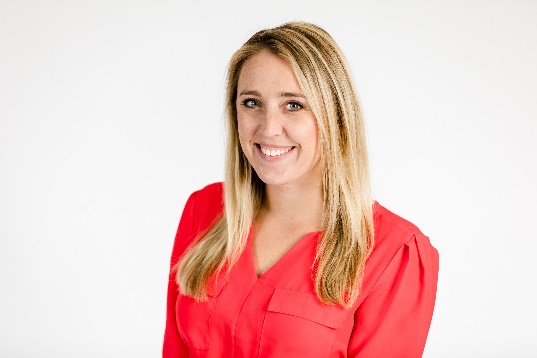 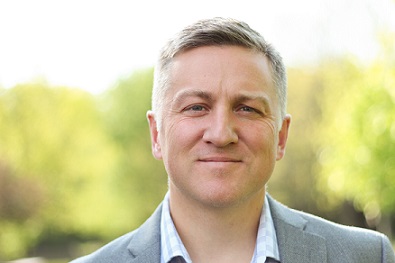 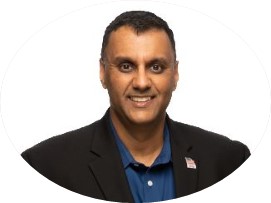 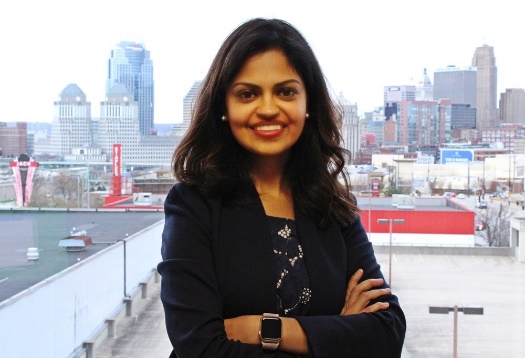 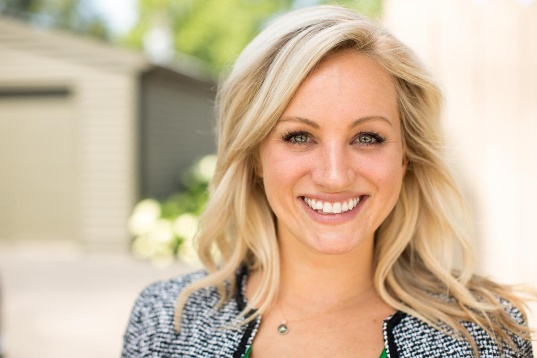 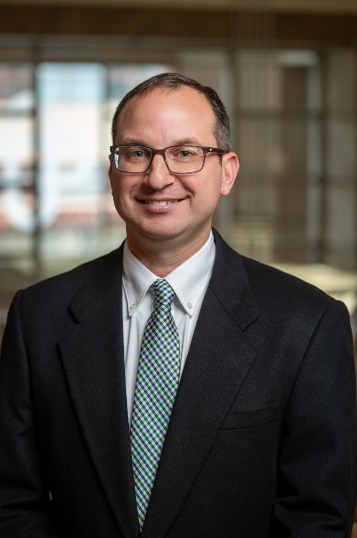 Mark Lemperle, Sponsorship Chair
Ajay Sharma, Past- President
Neha Matta, Advocacy Chair
Andrew Nixon, HIE Liason
Caitlin Graham, Board Member
Samantha McCarthy, Board Member
Jeff Haas, Board Member
Today’s AGENDA
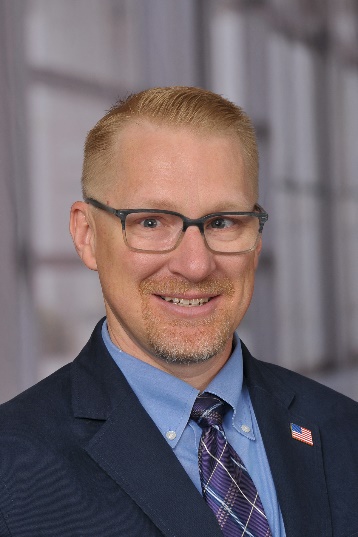 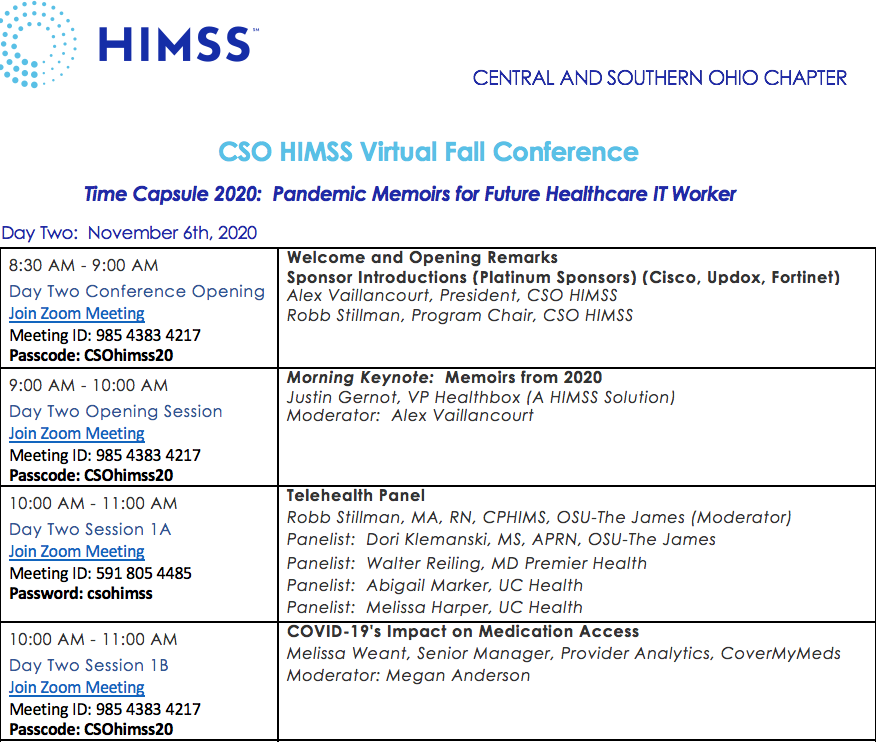 Robert Stillman, Program Chair
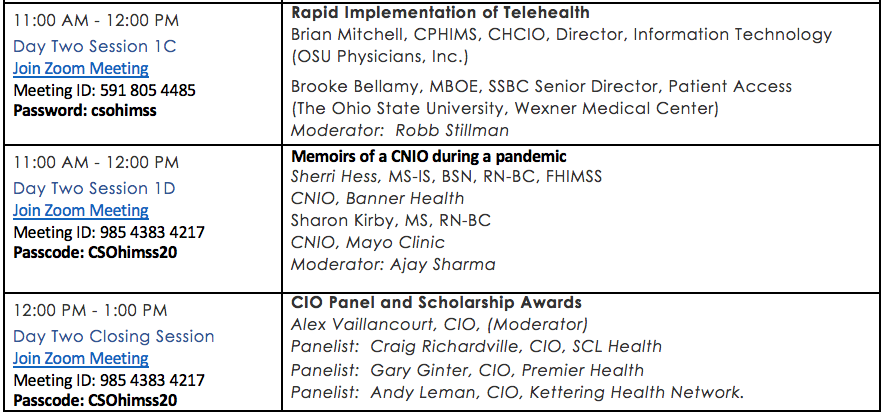 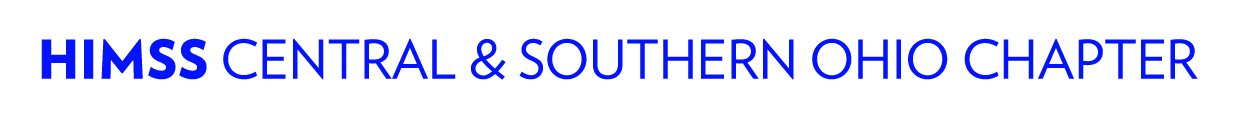 4
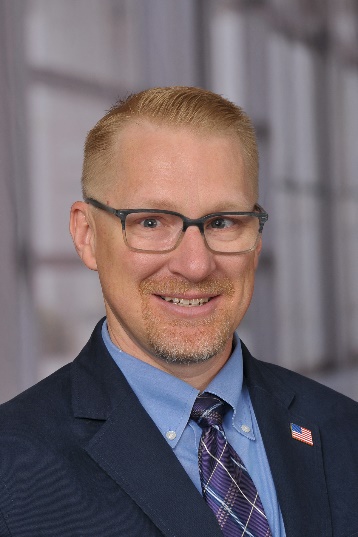 Conference Logistics
The Q&A function is enabled for all Auditorium sessions (this Zoom). CSOHIMSS encourages your questions throughout the sessions and will be followed up at the end of each session by the Moderator & Presenter.
There are two breakout sessions during the 10am and 11am hours. Attendees & Presenters will need to log off this Zoom and join their favorite Breakout session, then rejoin this Auditorium Zoom for the noon CIO Panel, Scholarship Presentation and final wrap up.
This Auditorium Zoom will remain open even throughout the Breakout sessions.
Robert Stillman, Program Chair
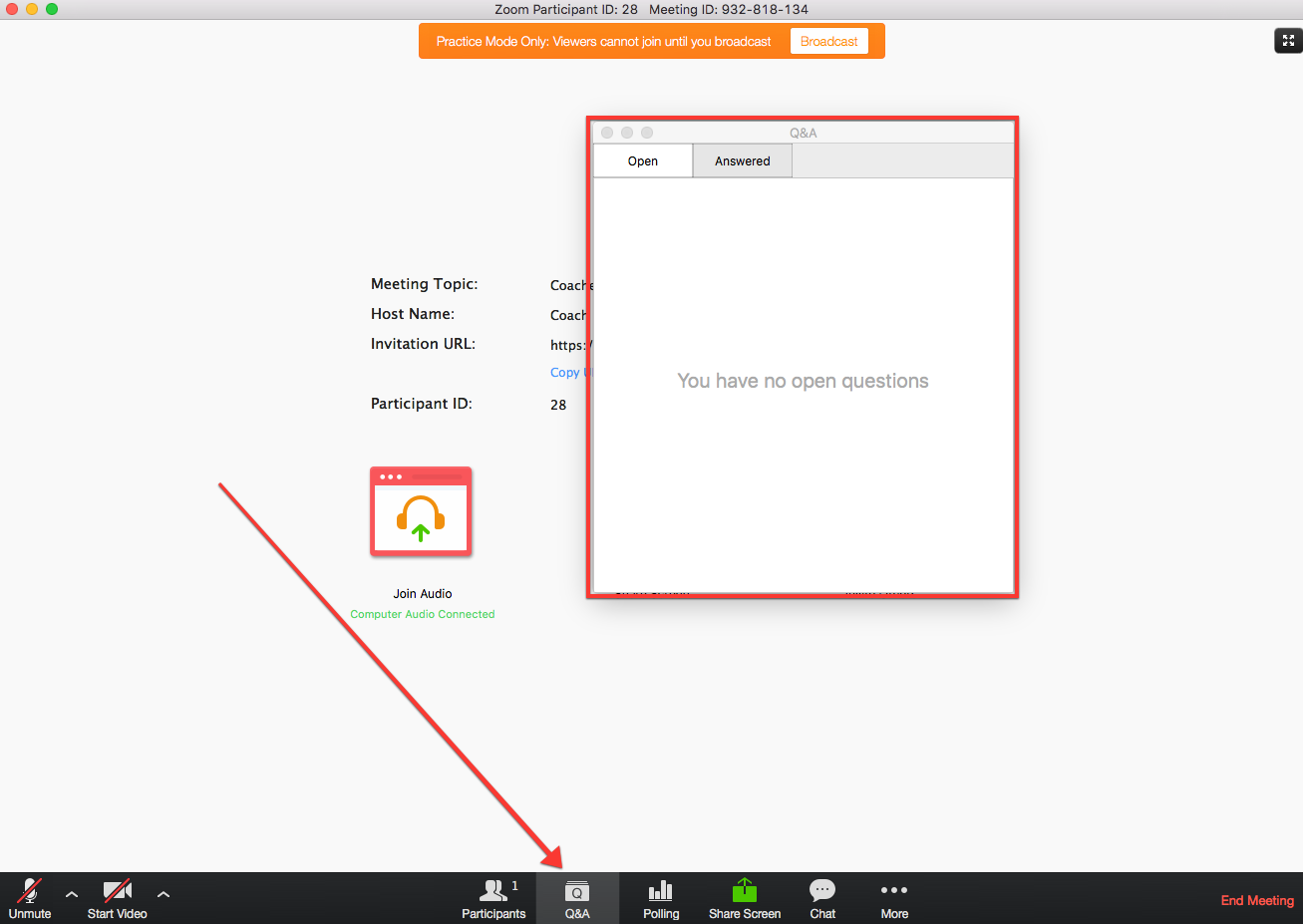 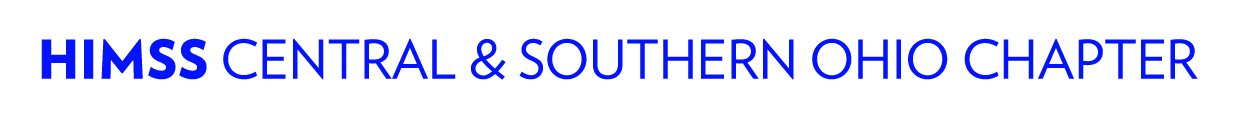 5
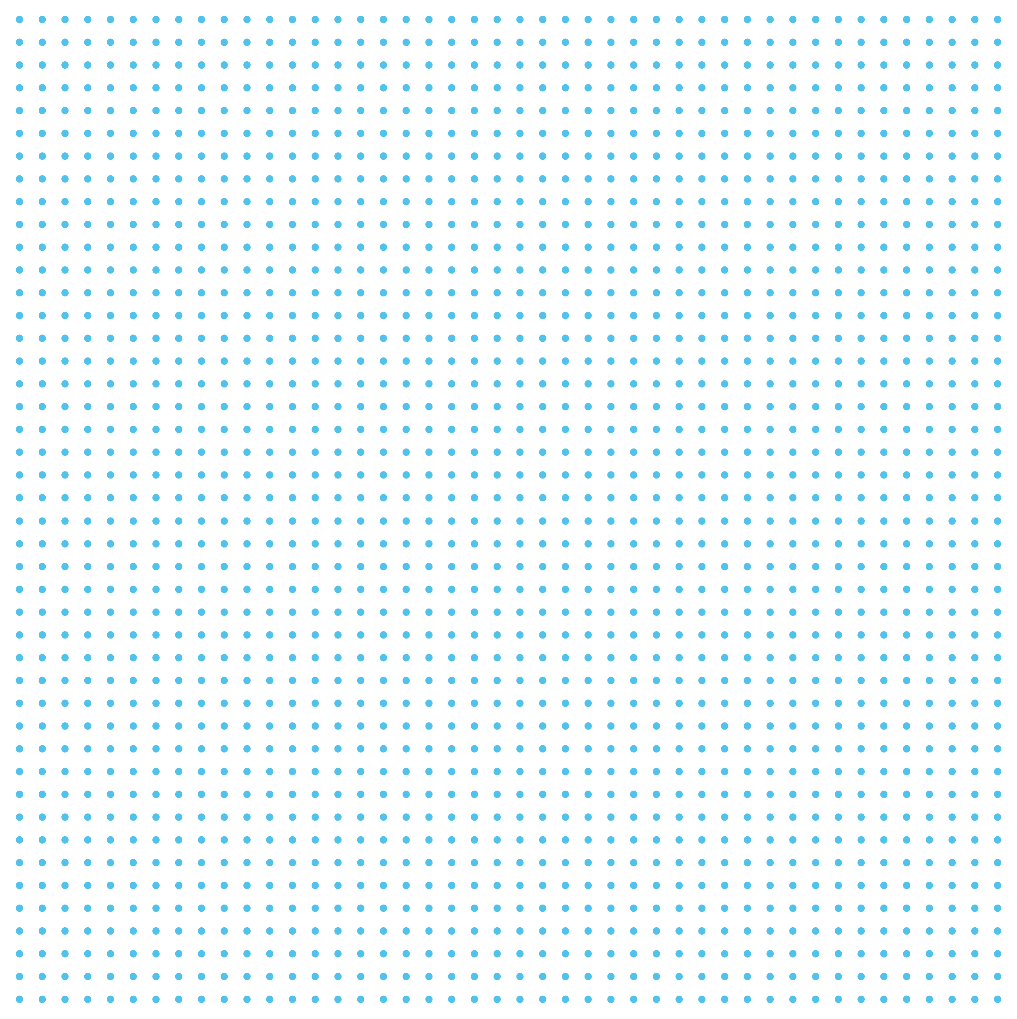 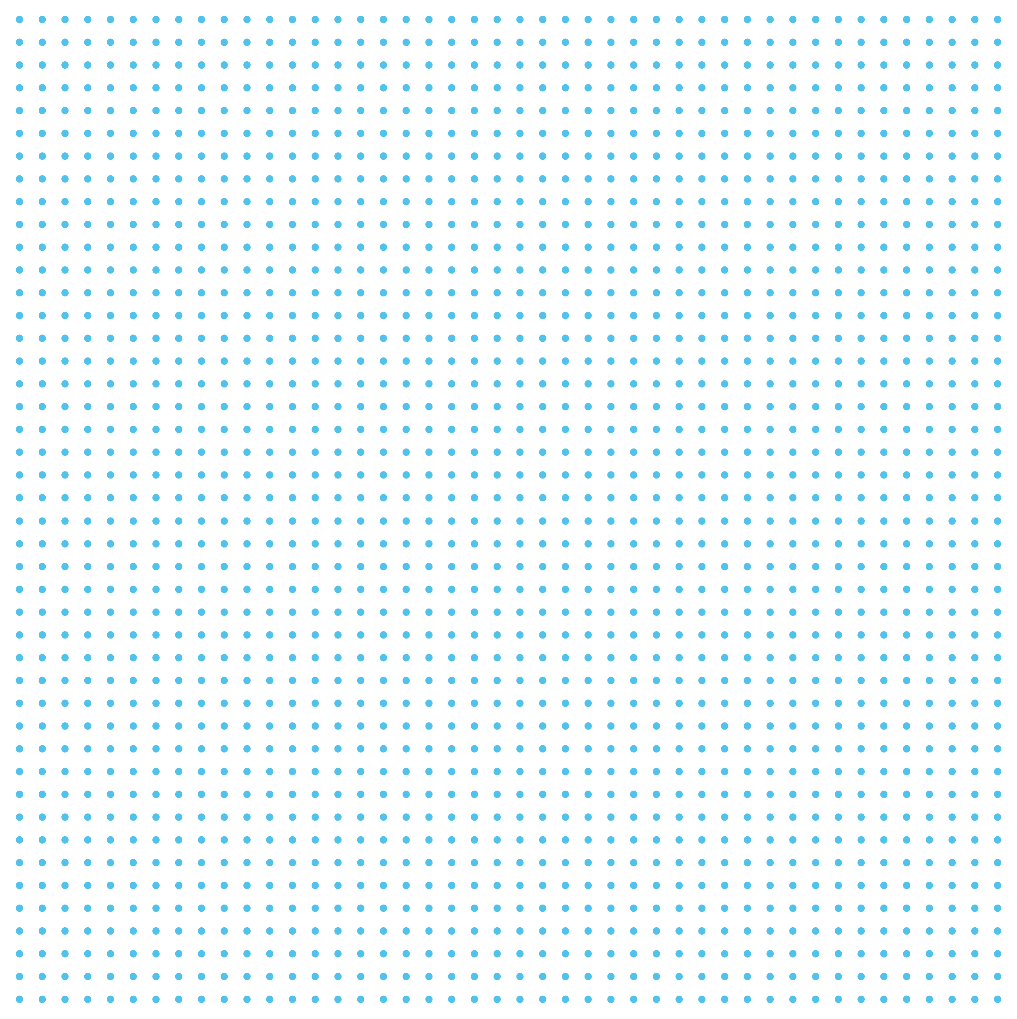 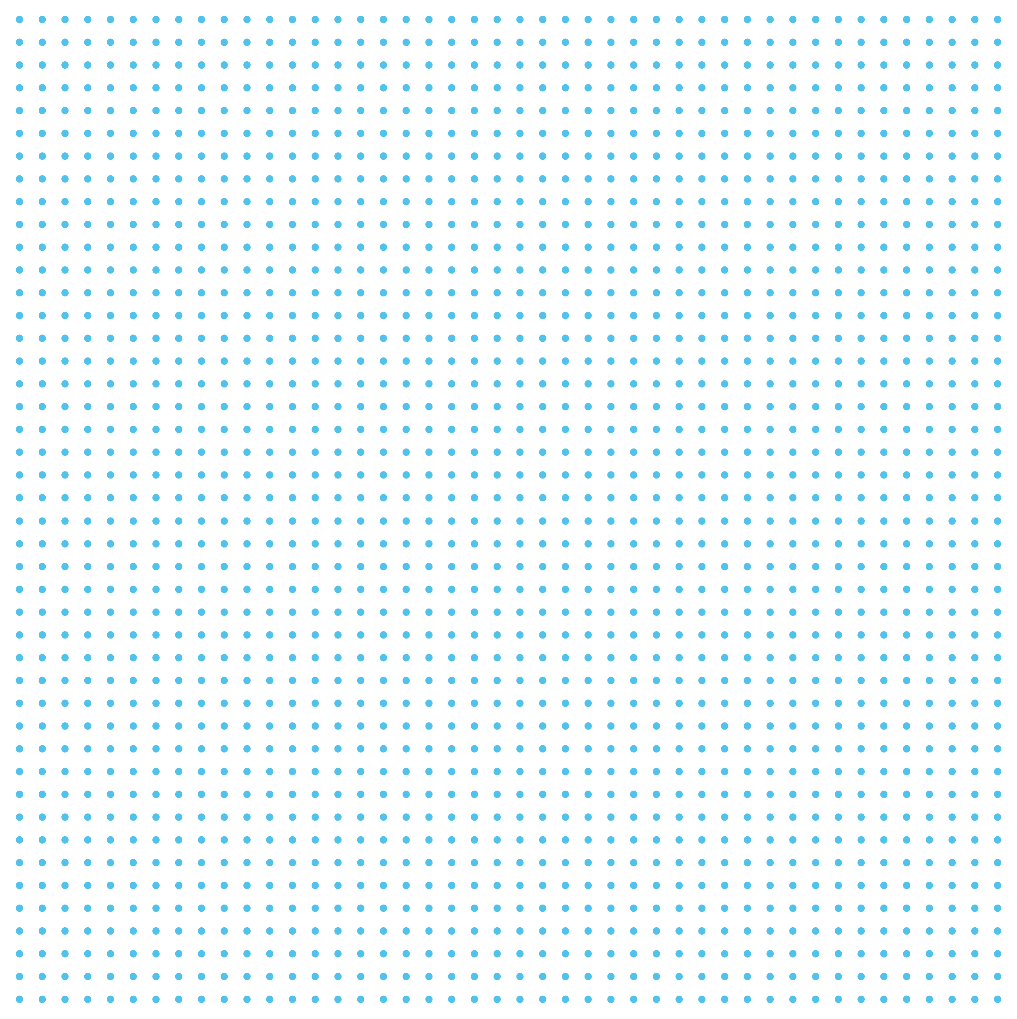 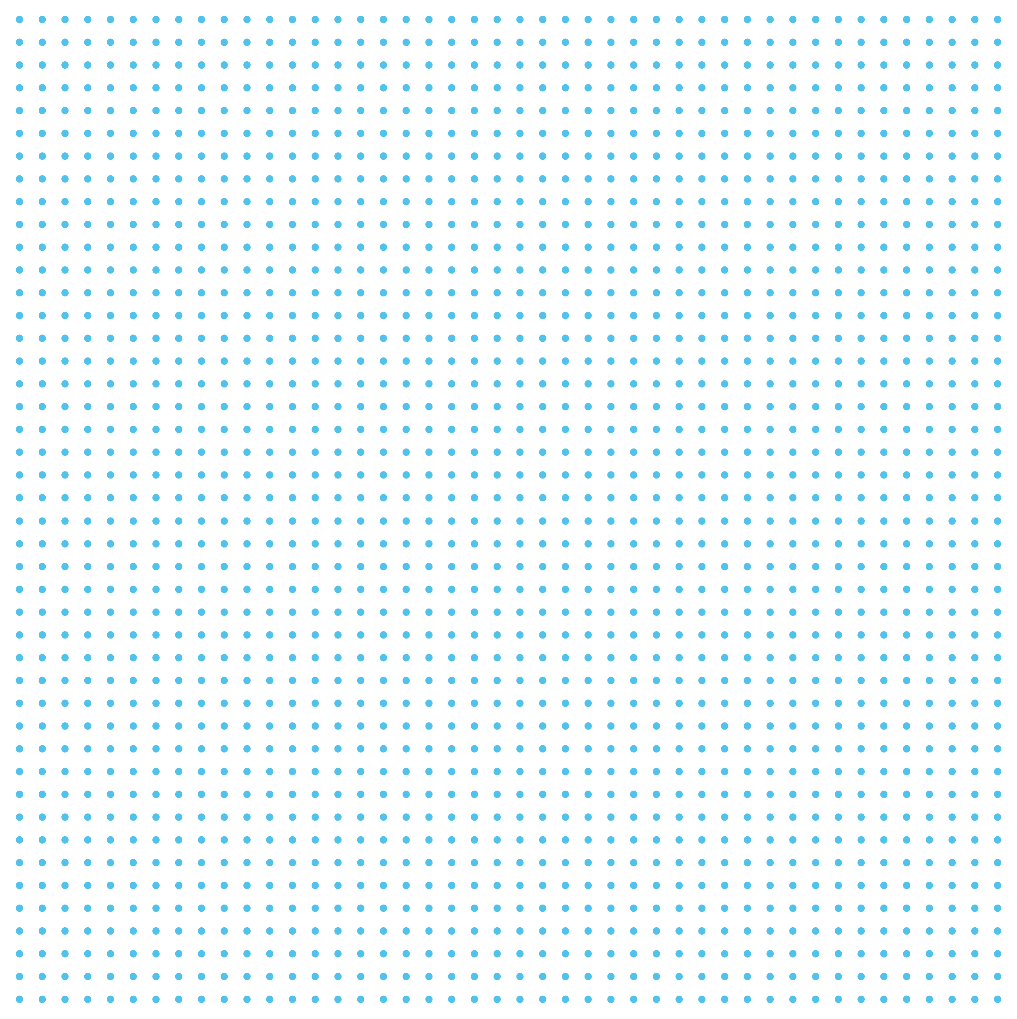 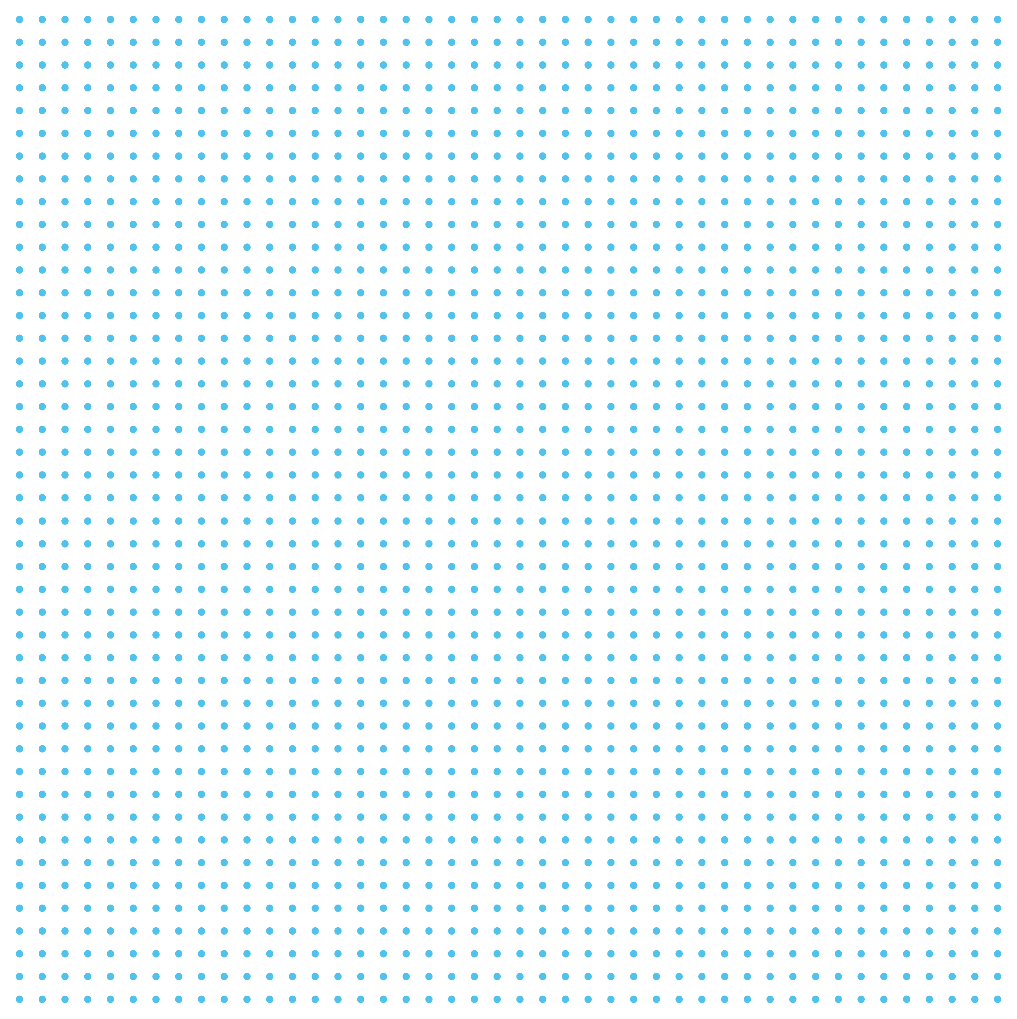 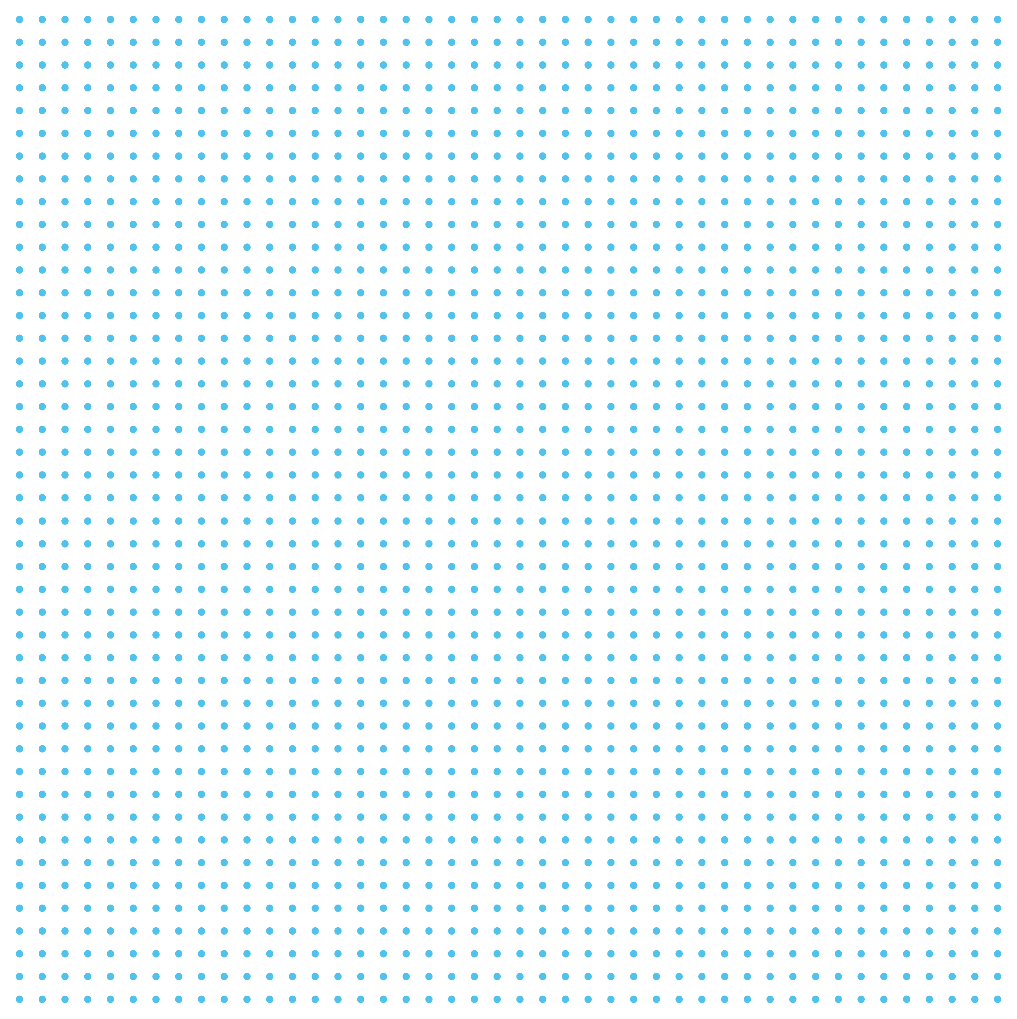 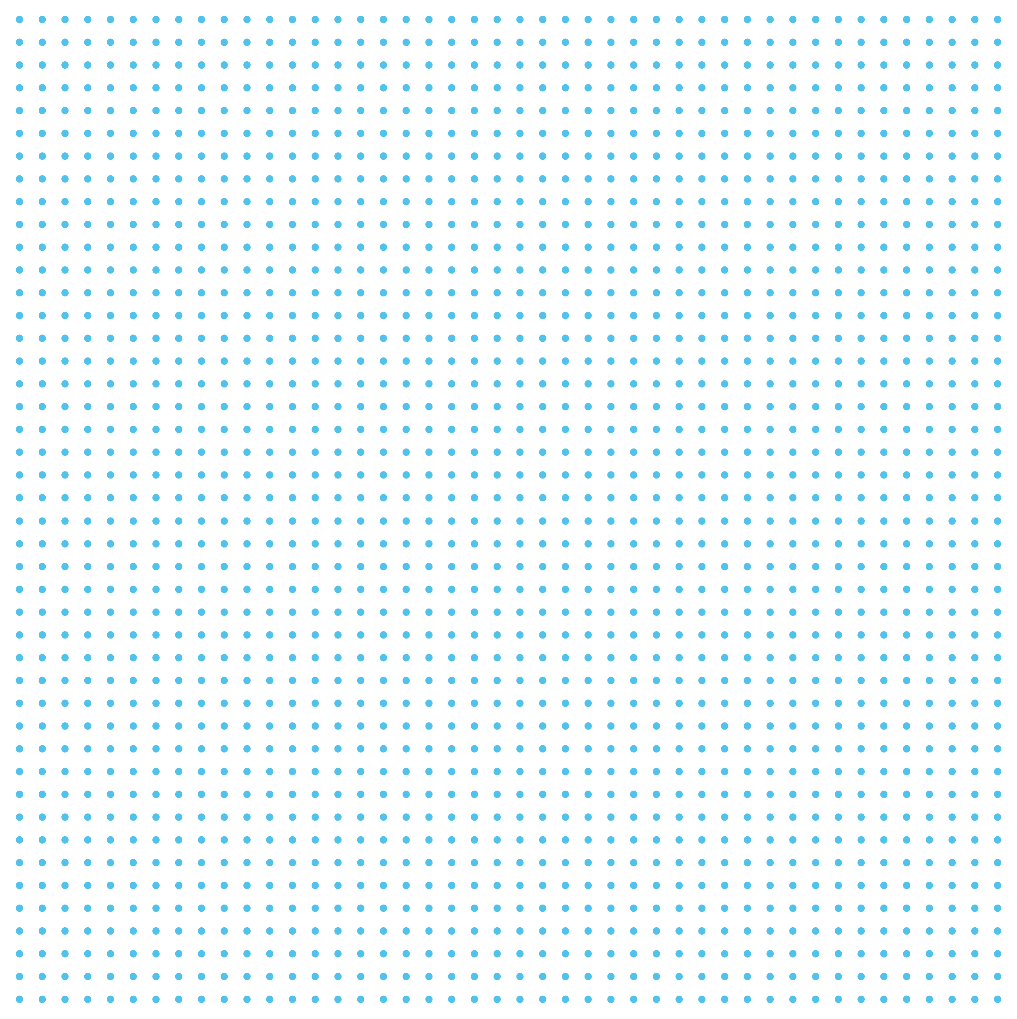 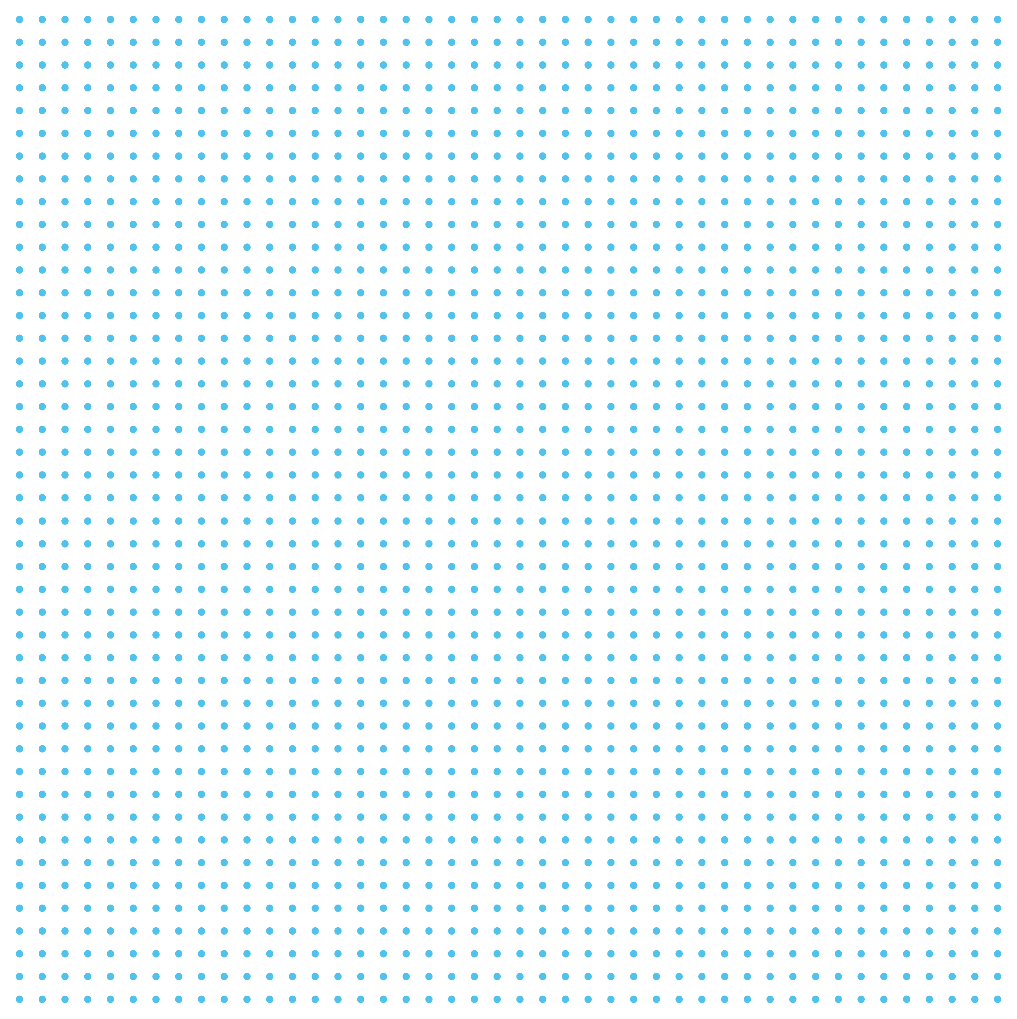 Huge Thank You to our session and program Sponsors
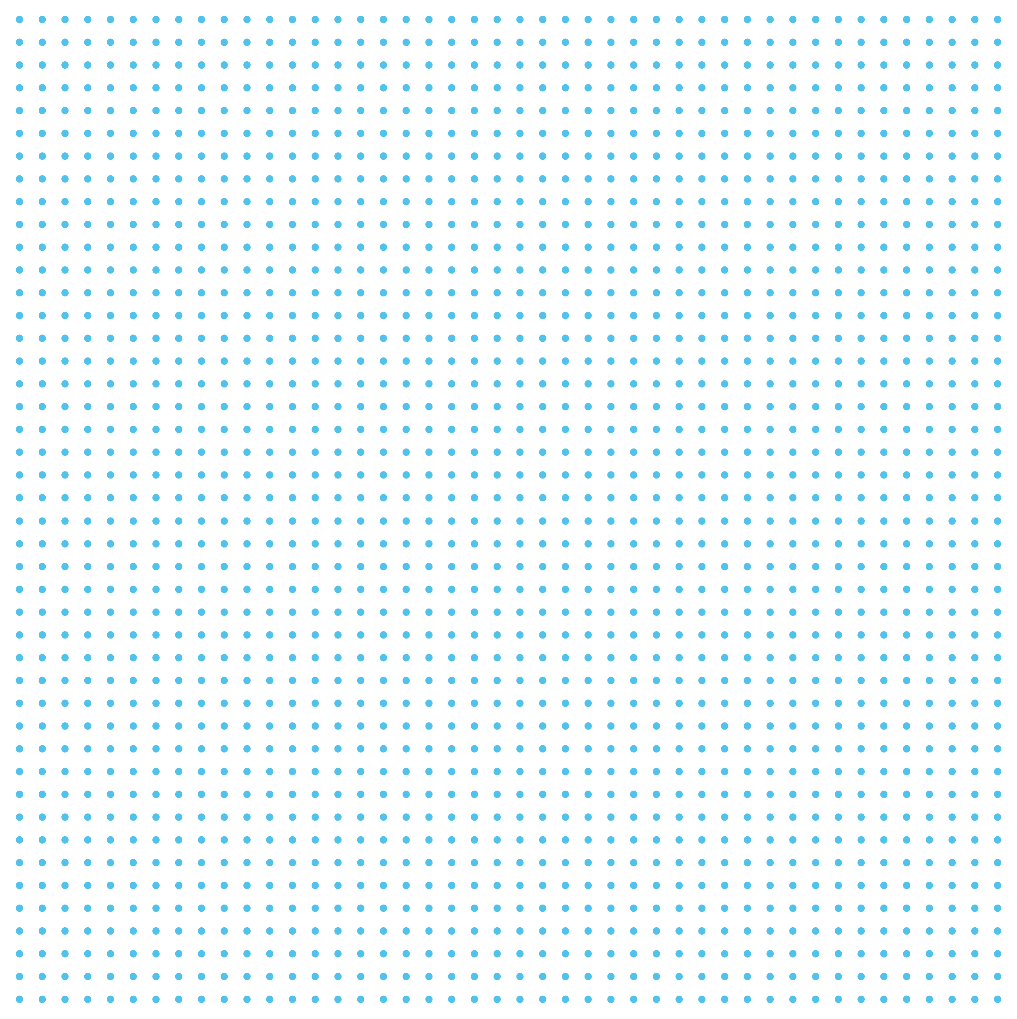 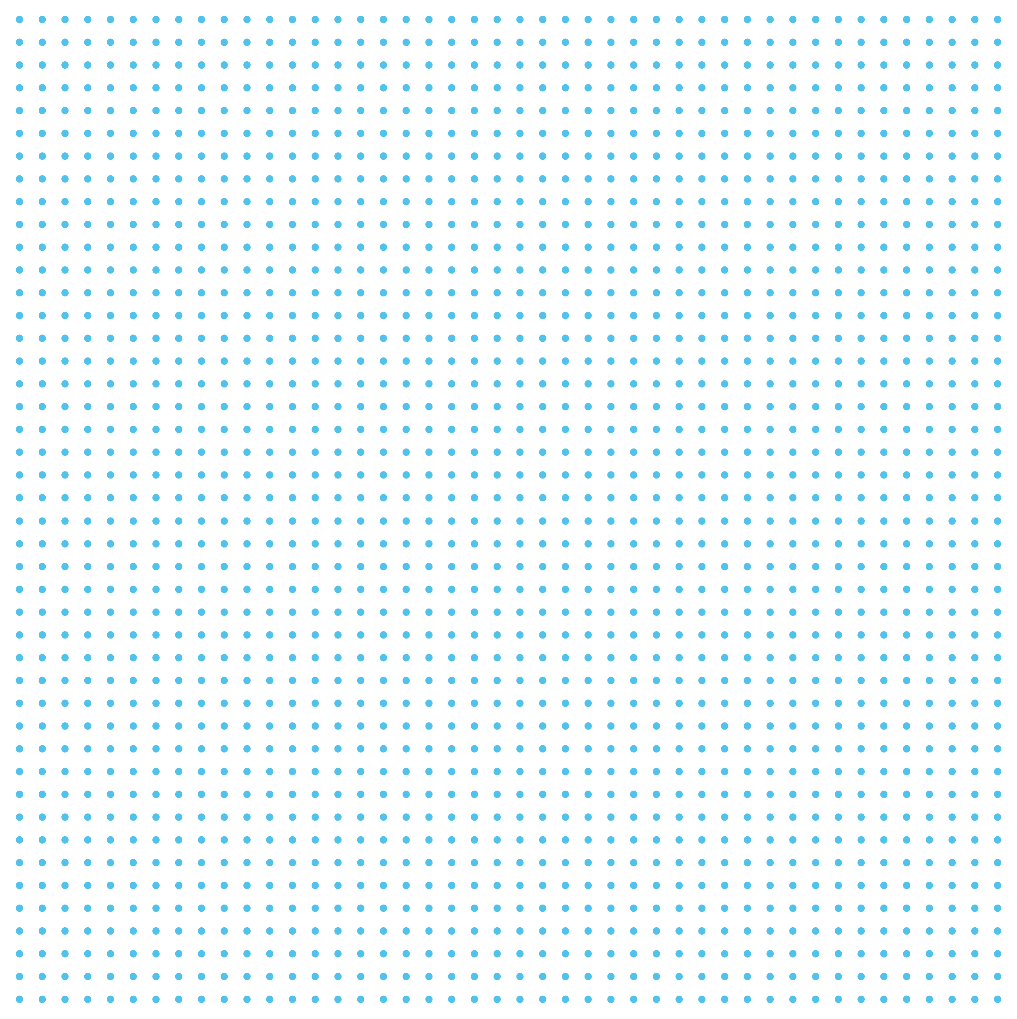 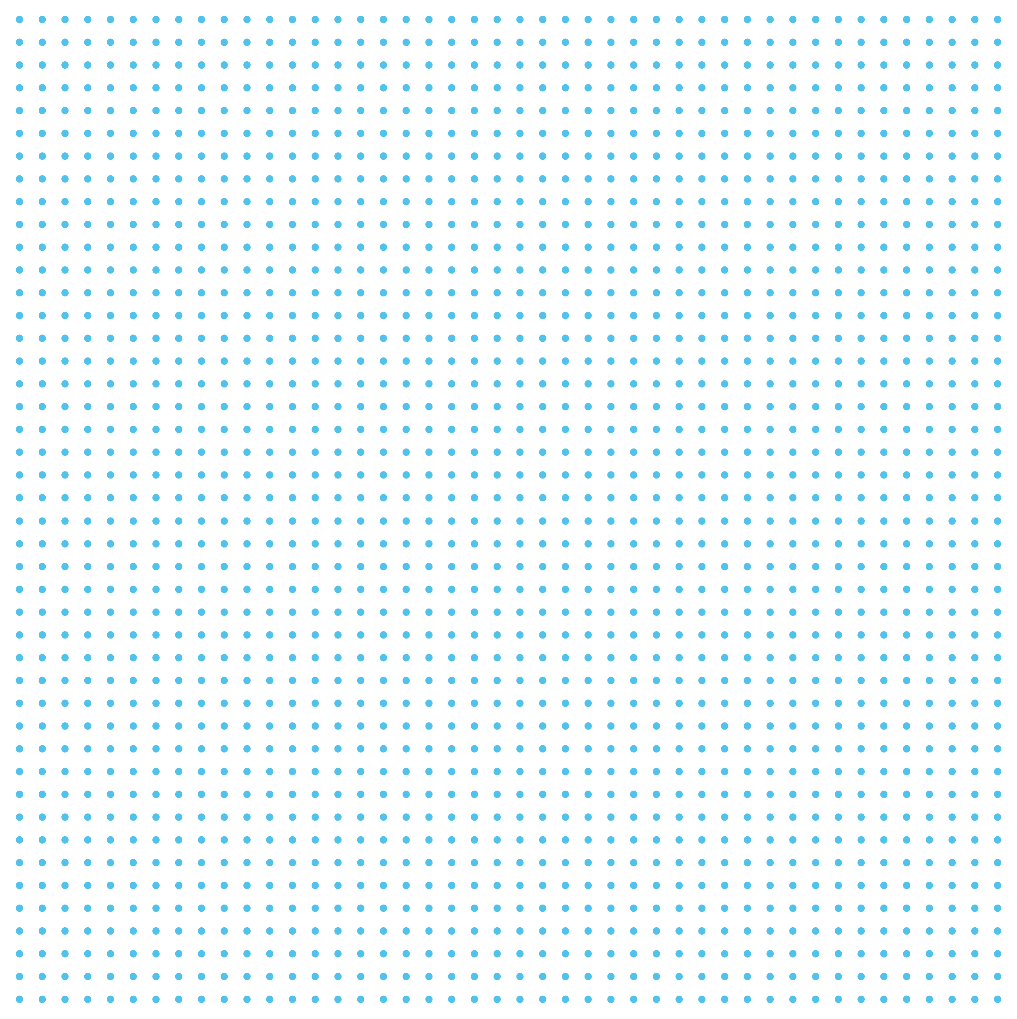 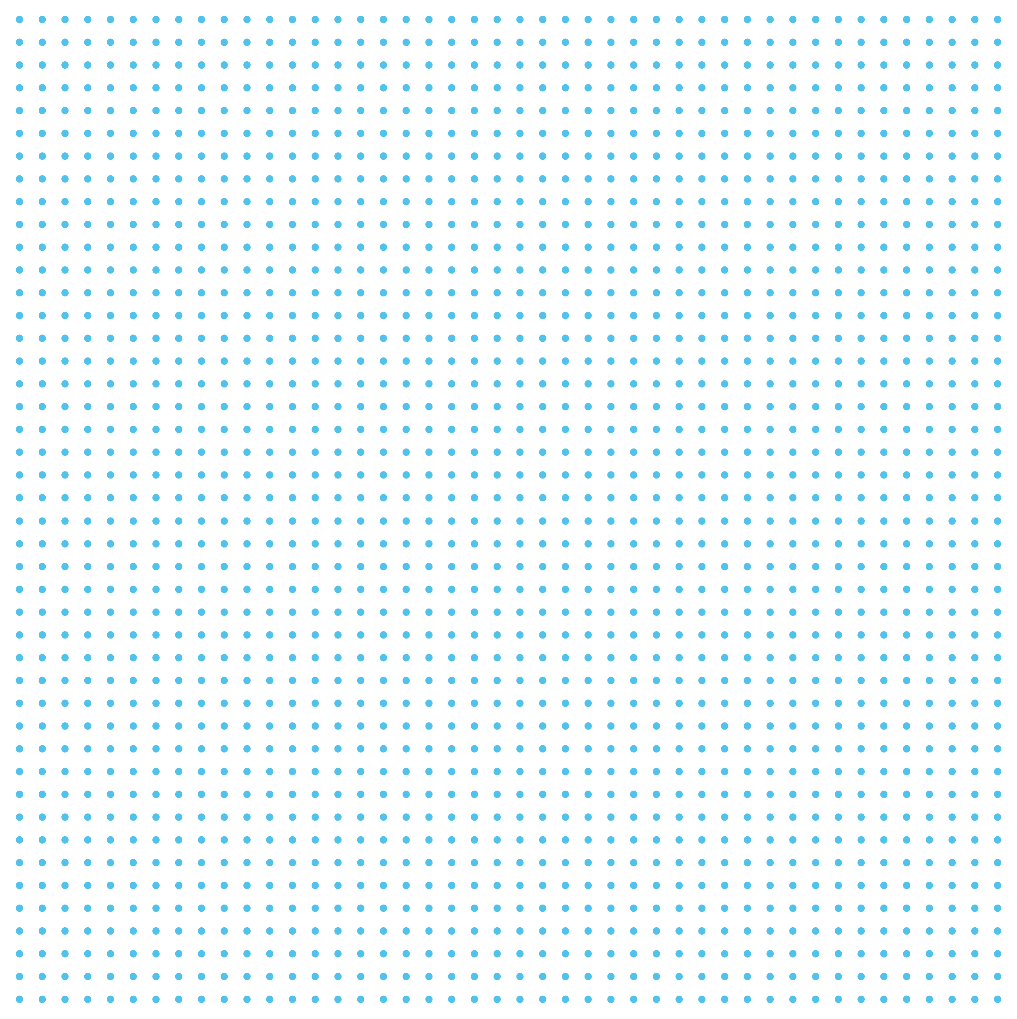 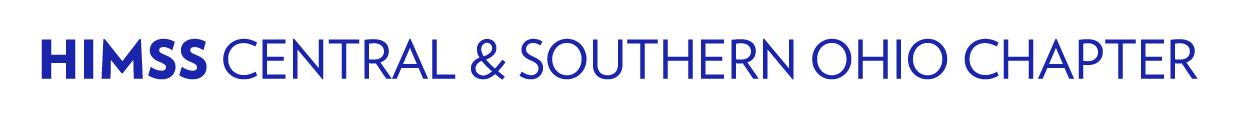 6
In collaboration with Platinum Sponsors
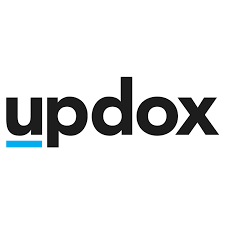 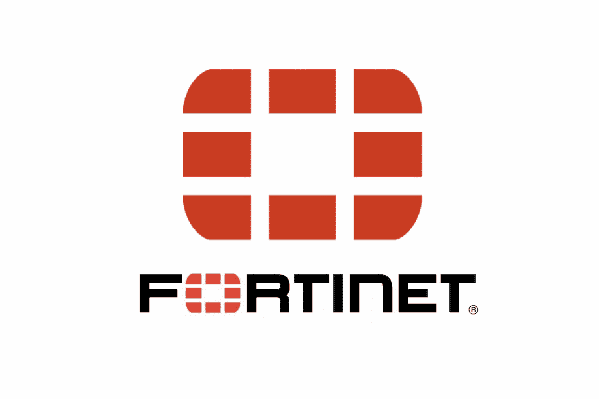 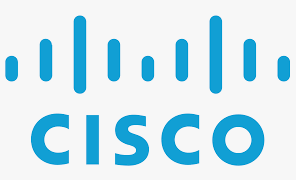 www.fortinet.com
www.cisco.com
www.updox.com
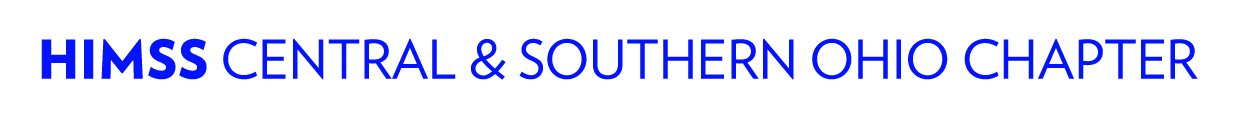 7
In collaboration with Premier Sponsors
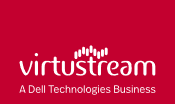 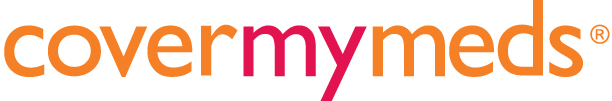 www.covermymeds.com
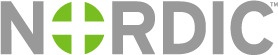 www.virtustream.com
www.nordicwi.com
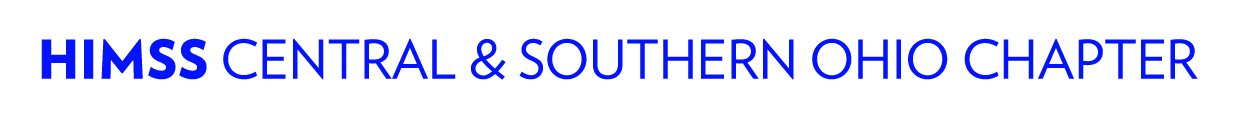 In collaboration with Elite Sponsors
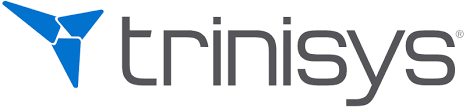 www.trinisys.com
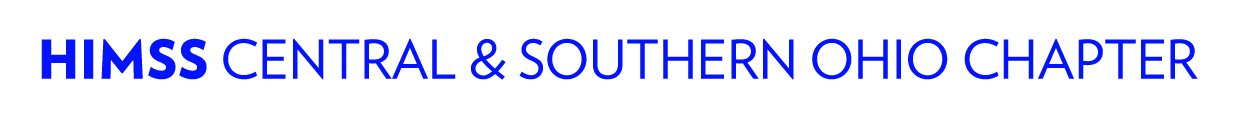 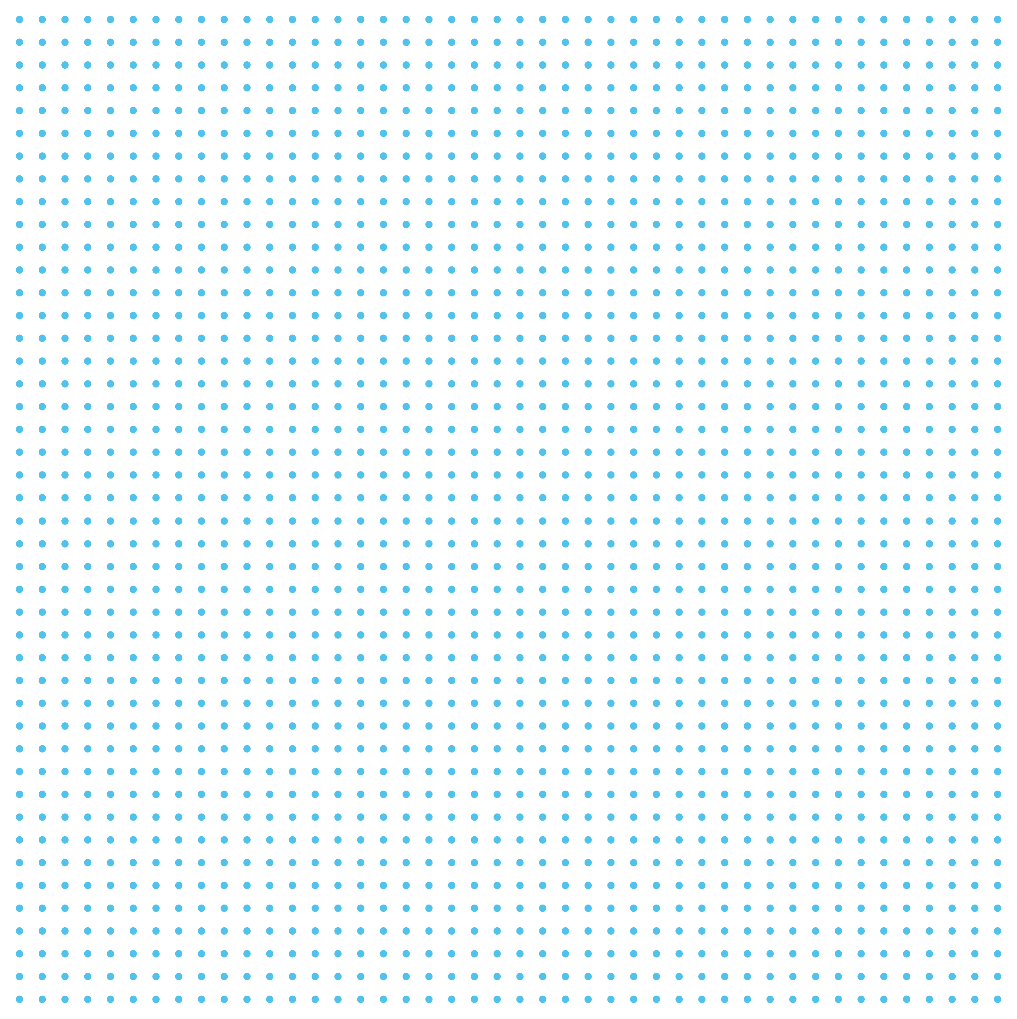 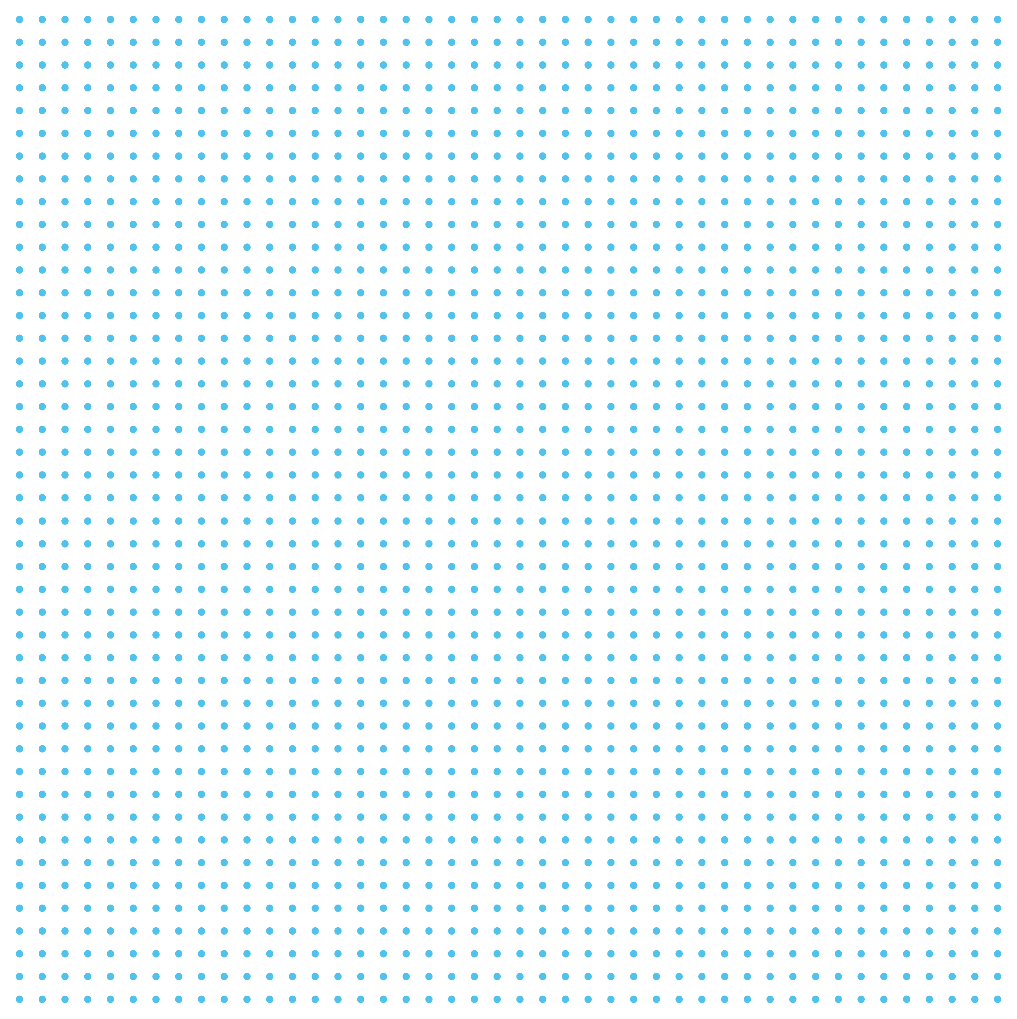 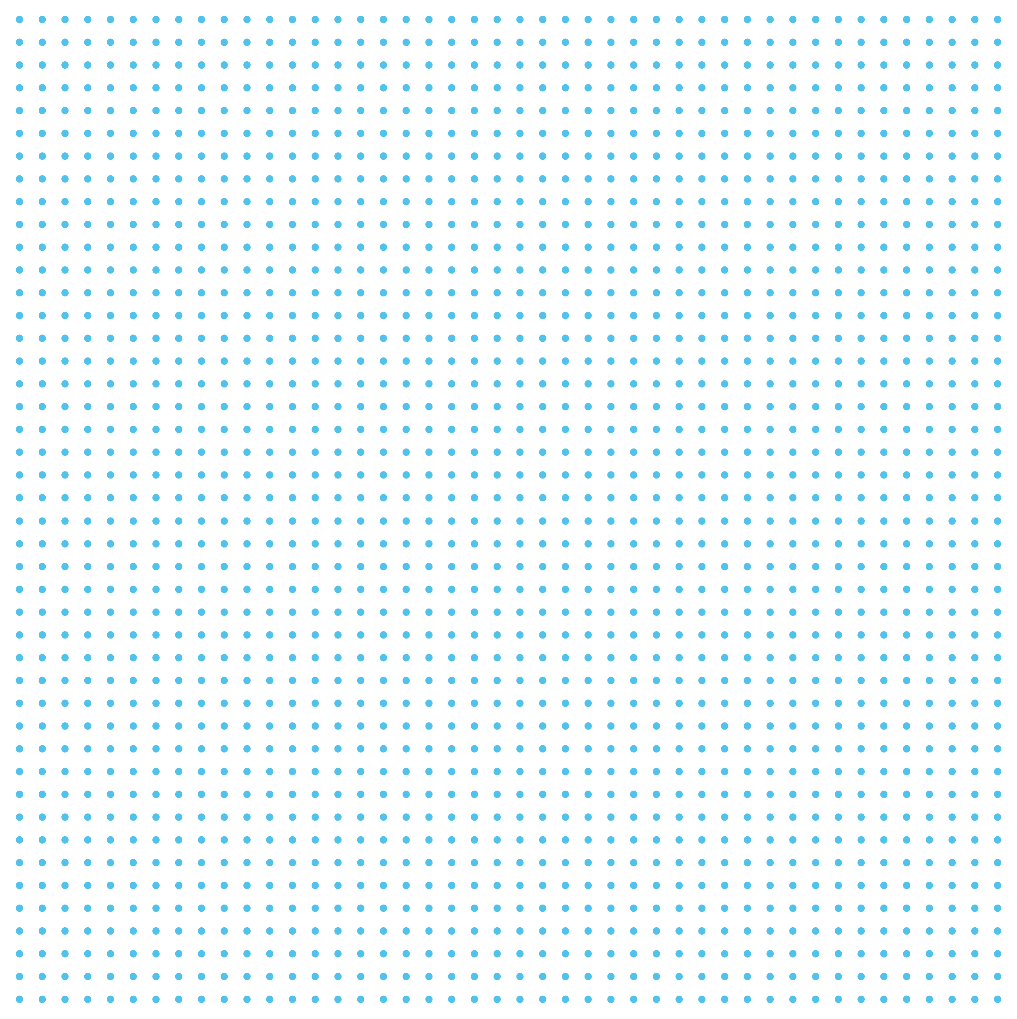 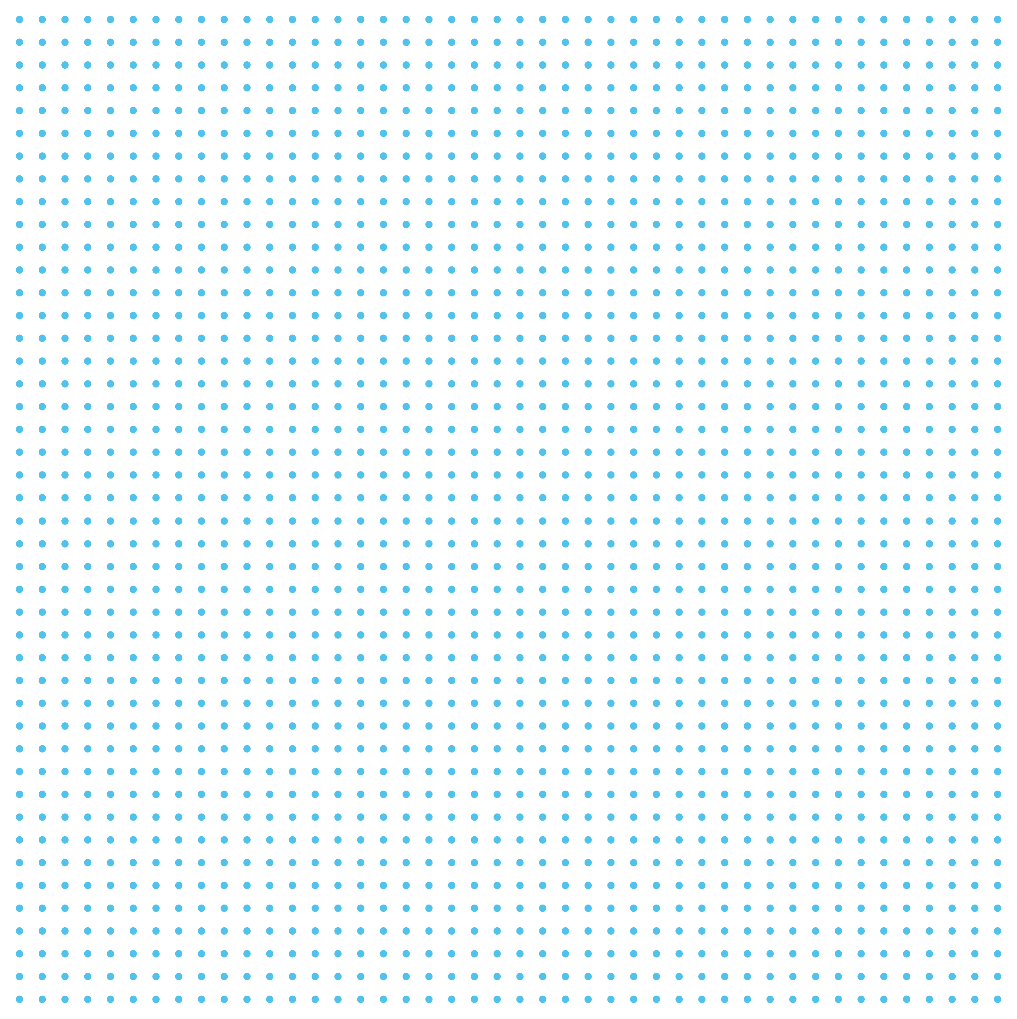 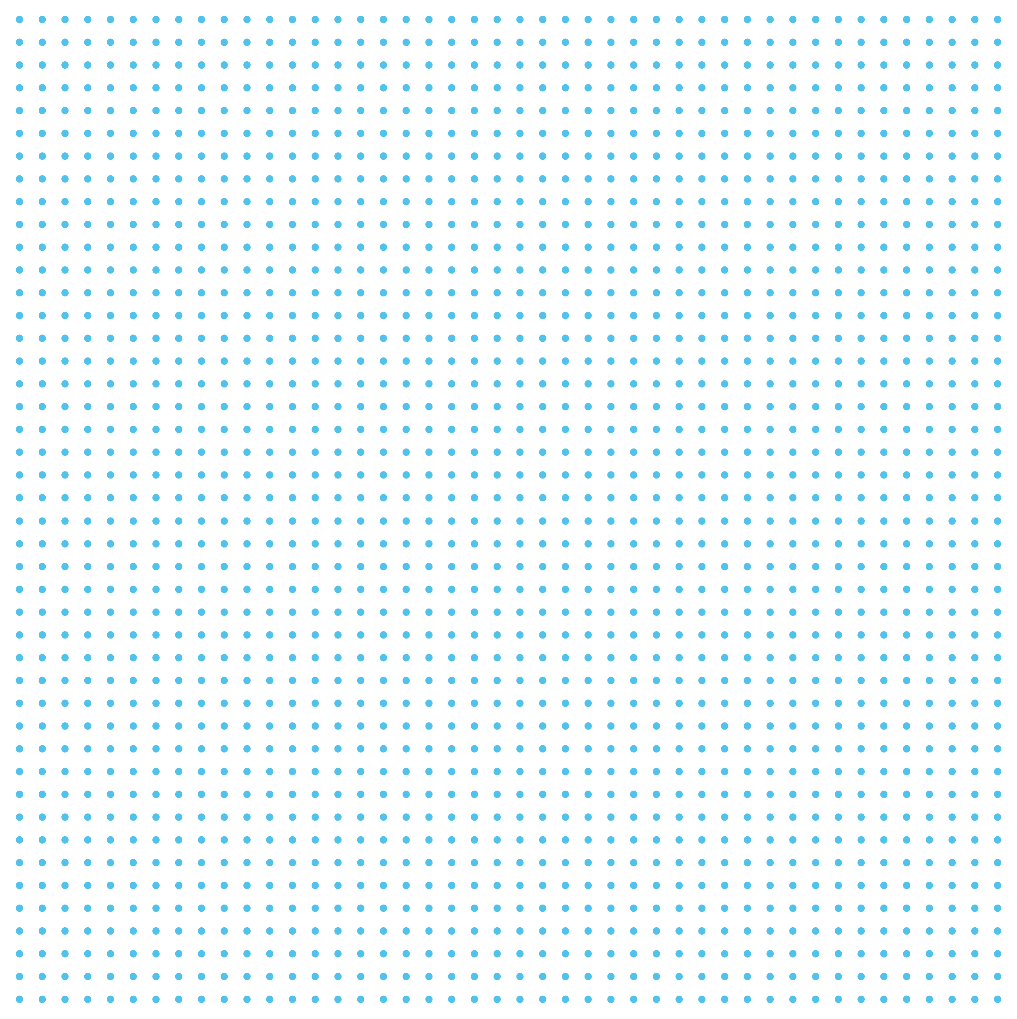 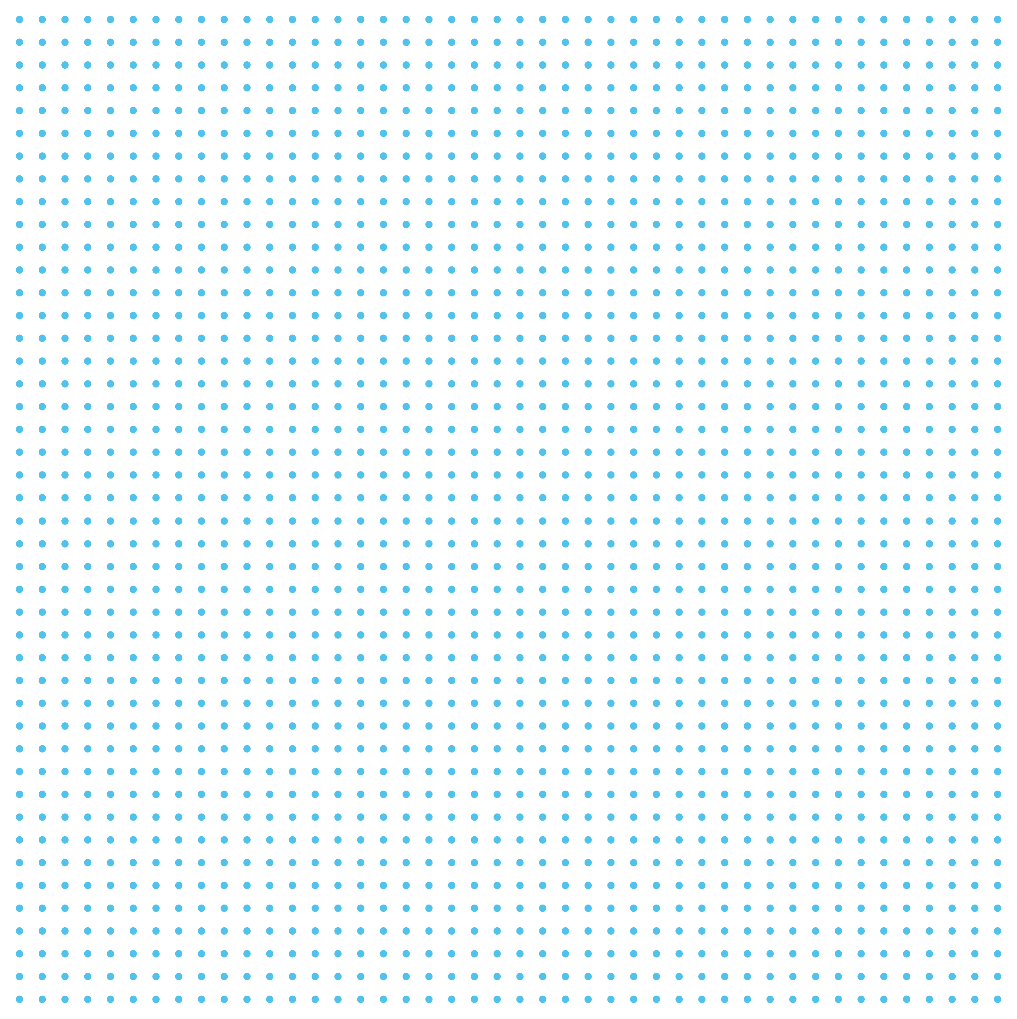 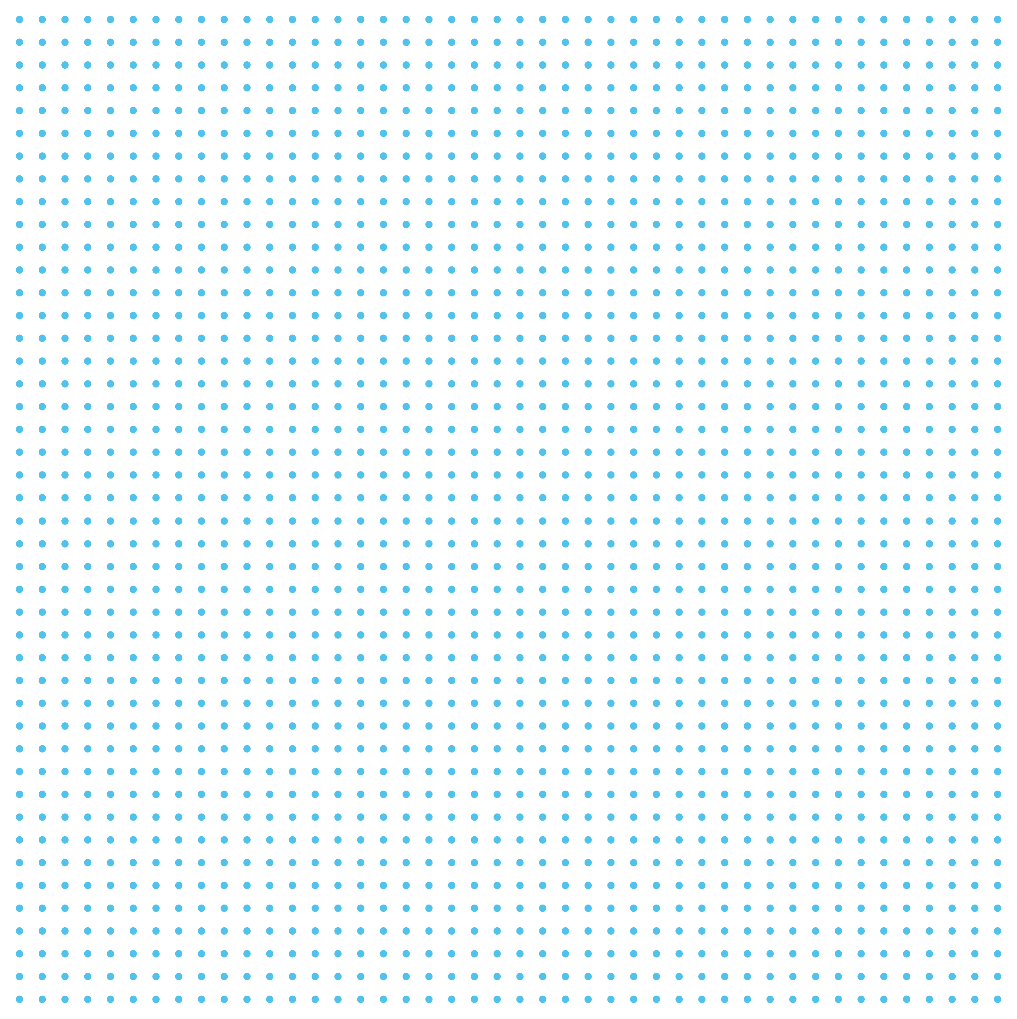 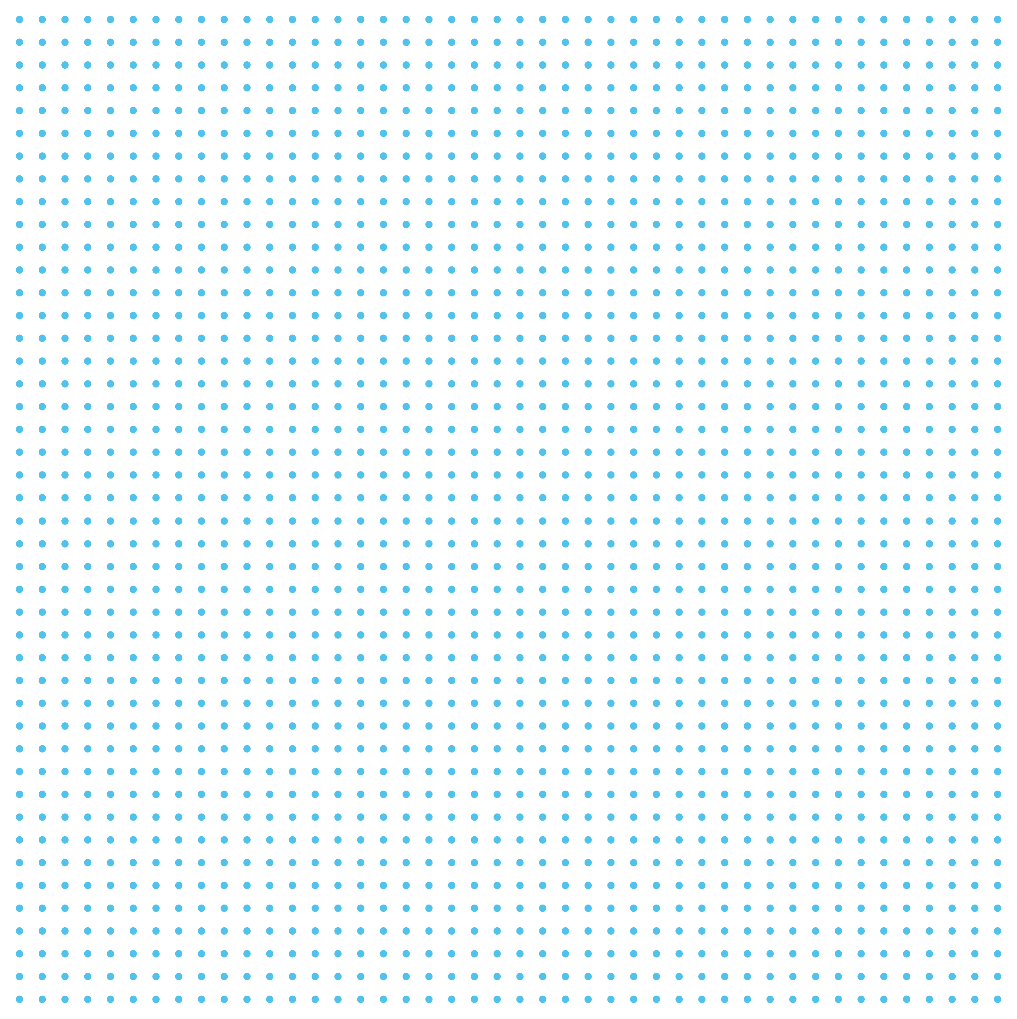 Thank You
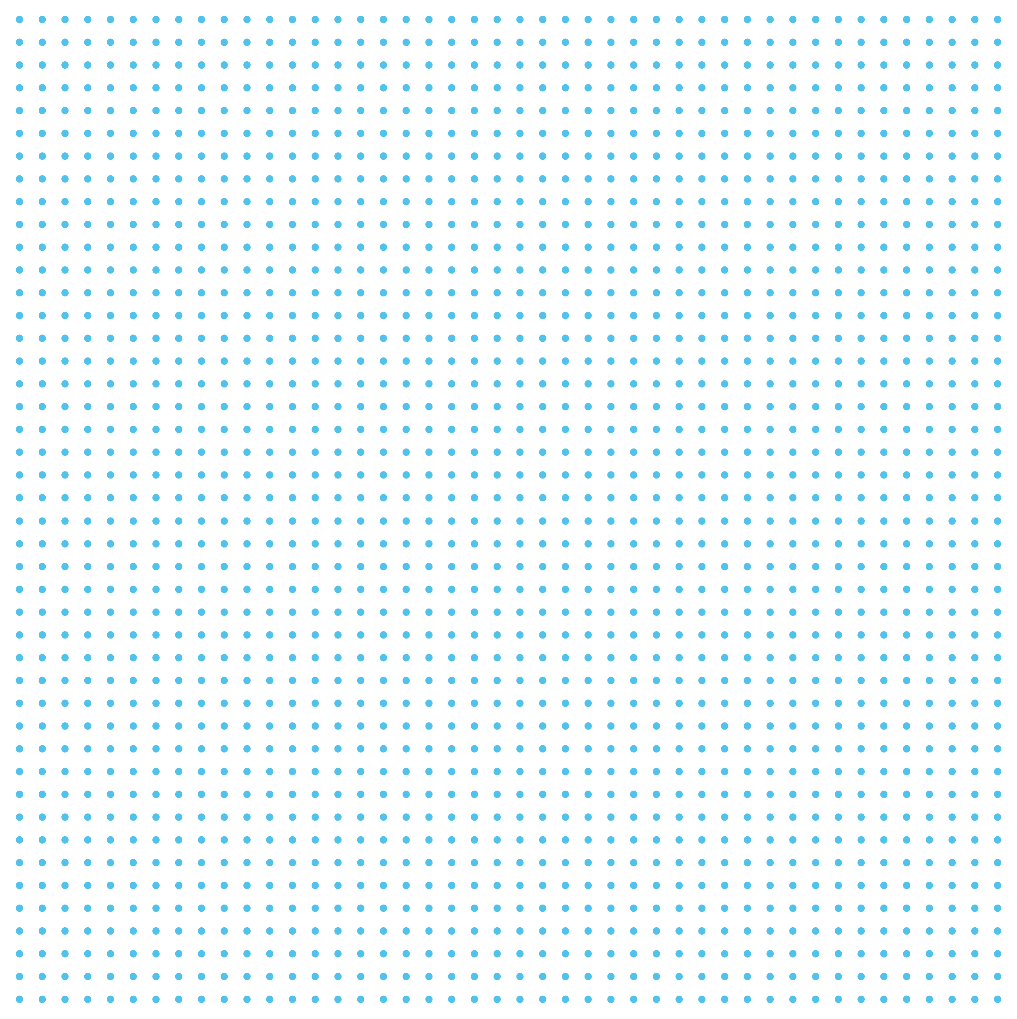 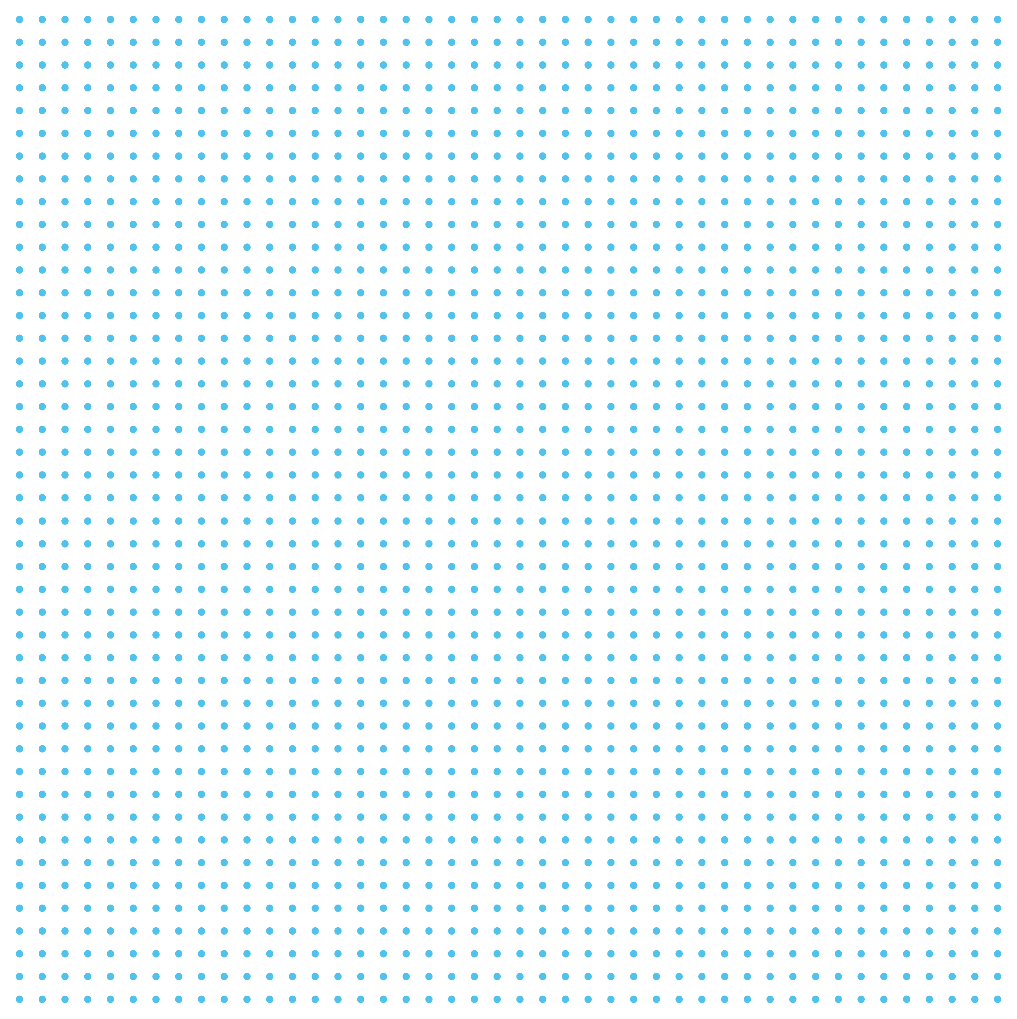 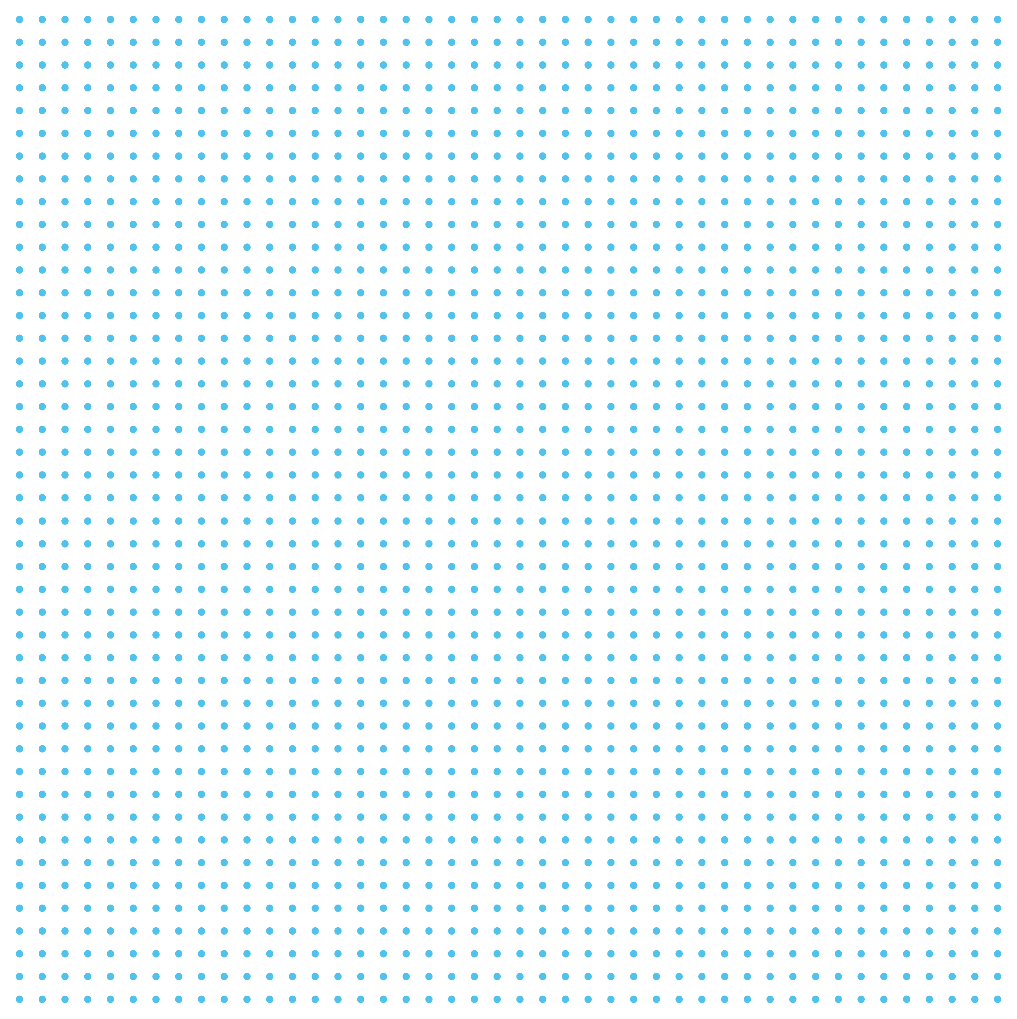 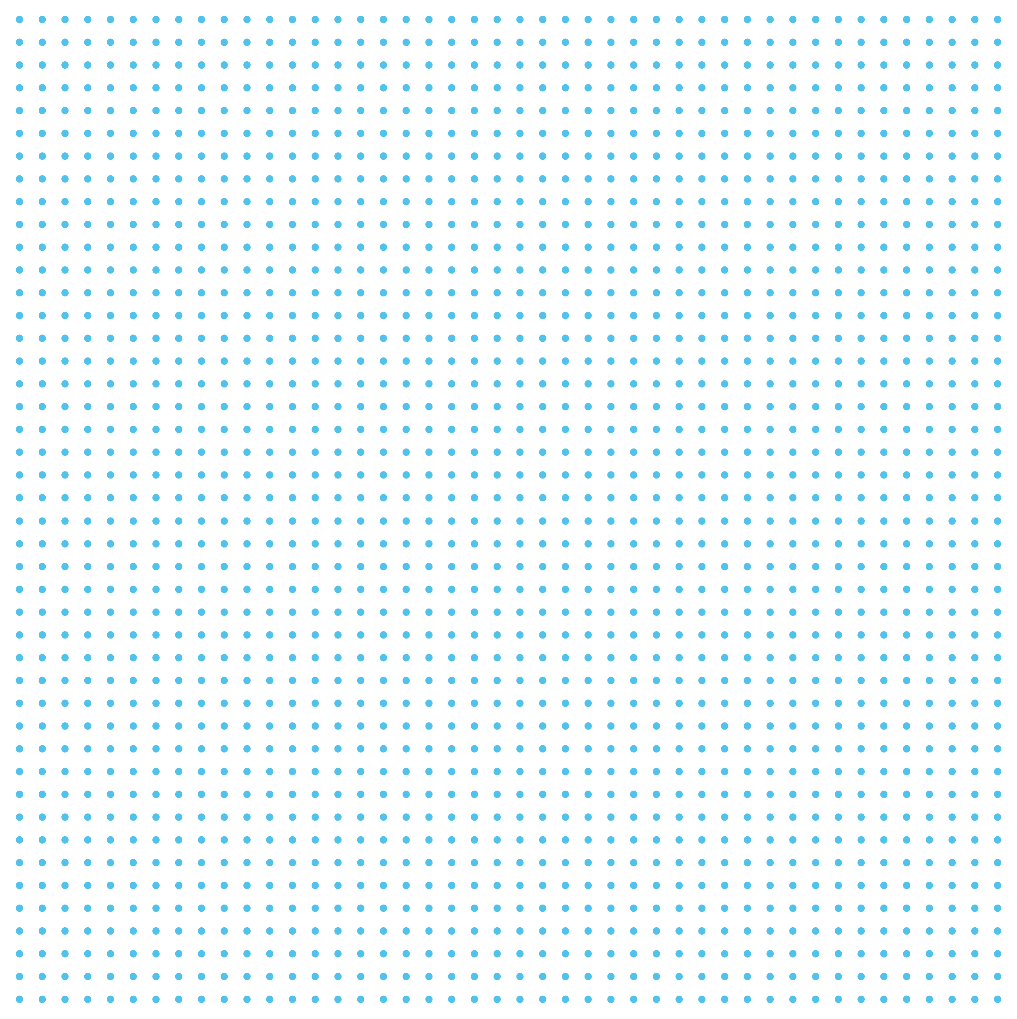 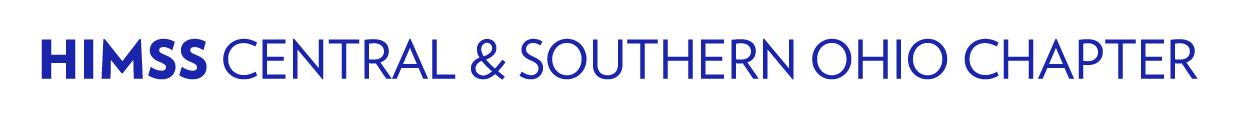 10
Morning Keynote
Justin Gernot, VP Healthbox (A HIMSS Solution)
9:00 AM
CSO HIMSS
Virtual Fall Conference
Telehealth Panel
Robb Stillman, MA, RN, CPHIMS, OSU-The James
Dori Klemanski, MS, APRN, OSU-The James
Dr. Walter Reiling, Premier Health
Abigail Marker, UC Health 
Melissa Harper, UC Health
10:00 AM
Virtual Fall Conference Session 2020
COVID-19s Impact on Medication Access
Melissa Weant, Senior Manager, Provider Analytics, CoverMyMeds
10:00 AM
Virtual Fall Conference Session 2020
Rapid Implementation of Telehealth
Brian Mitchell, CPHIMS, CHCIO, Director, Information Technology
& 
Brooke Bellamy, MBOE, SSBC Senior Director, Patient Access
11:00 AM
Virtual Fall Conference Session 2020
Memoirs of CNIO during a pandemic
Sherri Hess, MS-IS, BSN, RN-BC, FHIMSS CNIO
& Sharon Kirby, MS, RN-BC CNIO
11:00 AM
Virtual Fall Conference Session 2020
CIO Panel
Moderator: Alex Vaillancourt, CIO, The Health Collaborative
Craig Richardville, CIO, SCL Health
Gary Ginter, CIO, Premier Health
Andy Lehman, CIO, Kettering Health Network
11:00 AM
Virtual Fall Conference Session 2020
CIO Panel
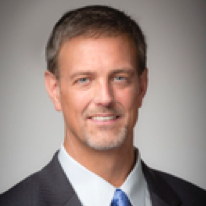 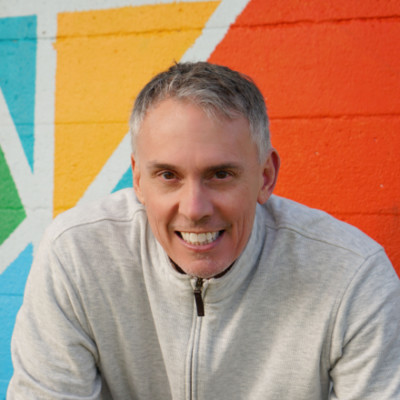 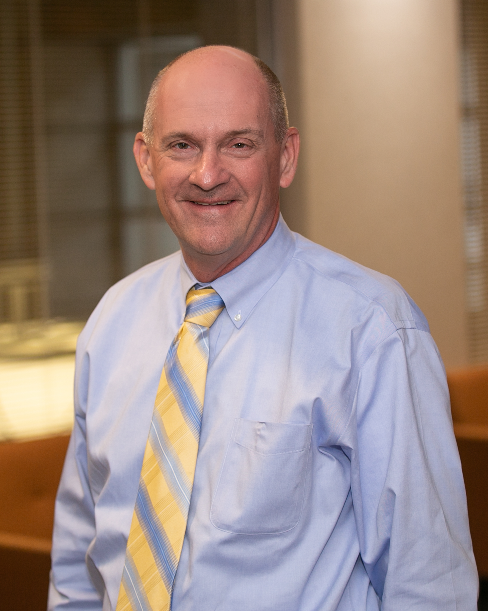 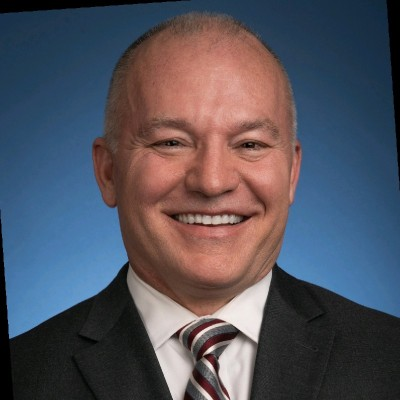 Craig Richardville, CIO, SCL Health
Andy Lehman, CIO, Kettering Health Network
Gary Ginter, CIO, Premier Health
Alex Vaillancourt
Moderator
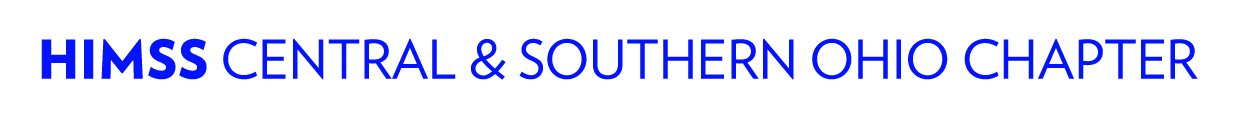 Congratulations To Our 2020 Scholarship Winners
2020 CSOHIMSS Scholarship Winners
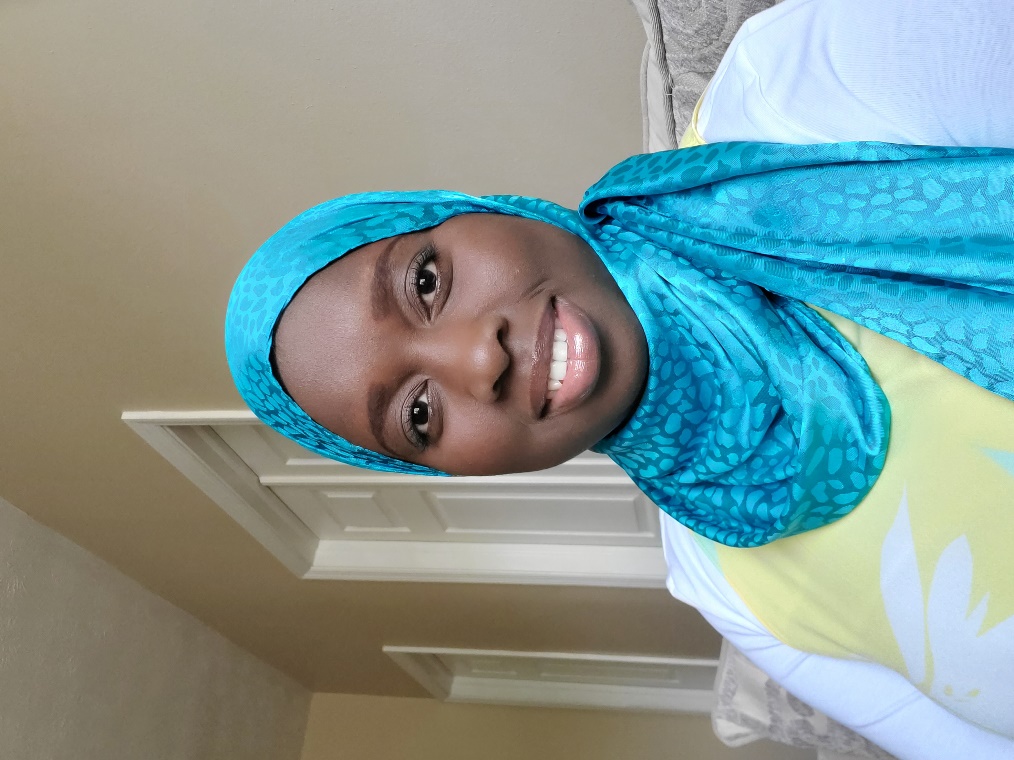 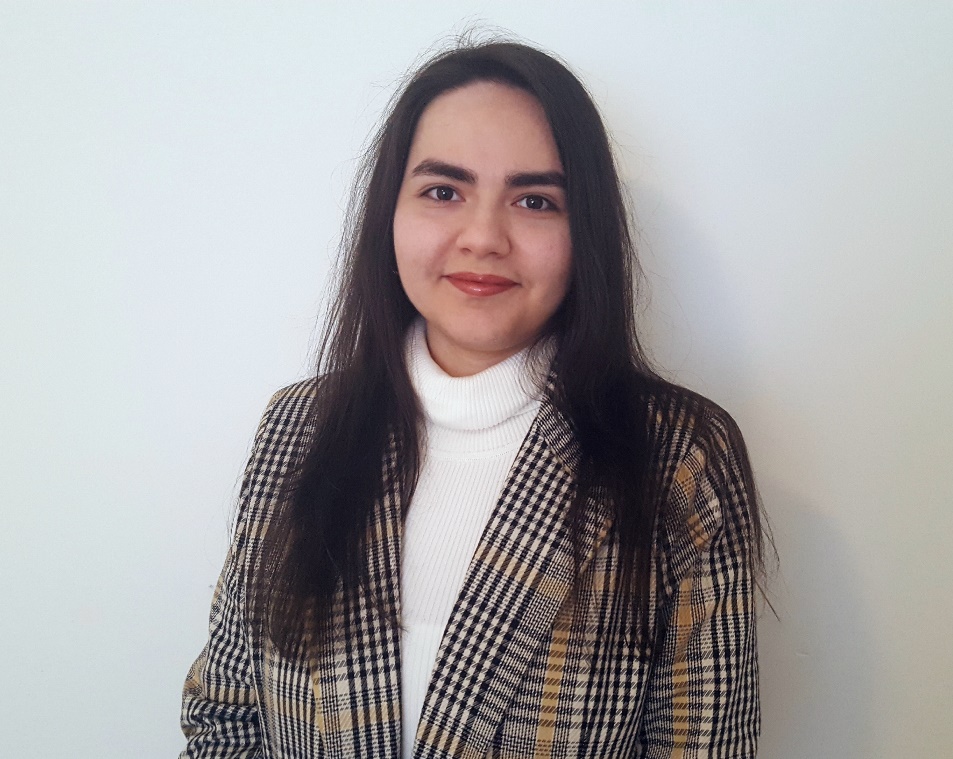 Mame Seck
CSOHIMSS Student Scholarship
Roshanak Basty
Jane Blank Scholarship
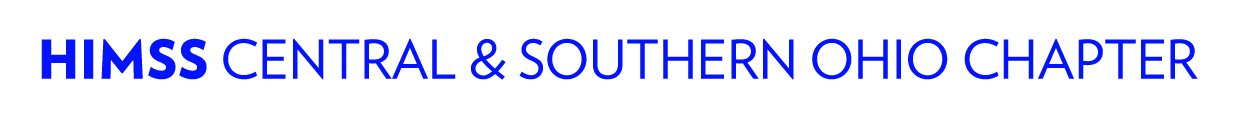 CSO HIMSS Student Scholarship
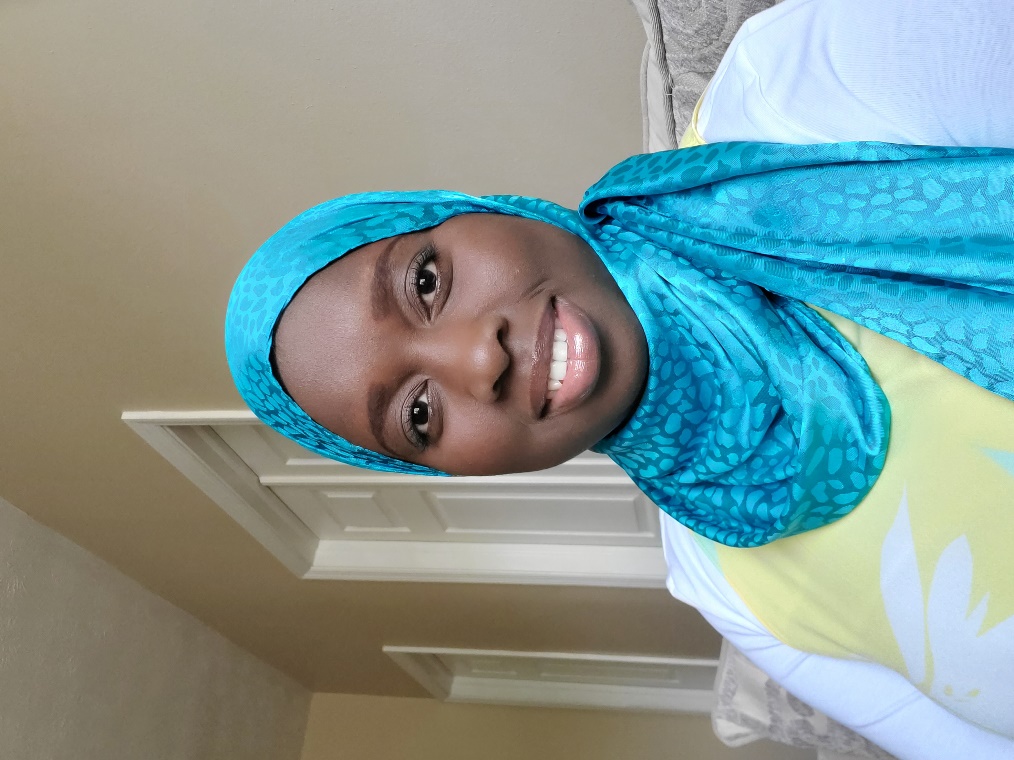 The CSO HIMSS Student Scholarship
is awarded to a student who demonstrates academic excellence and the potential for future leadership in the healthcare information and management system.  Our winner, Mame Seck, is a Senior at Miami University Health Information Technology Bachelor degree program.
Mame Seck
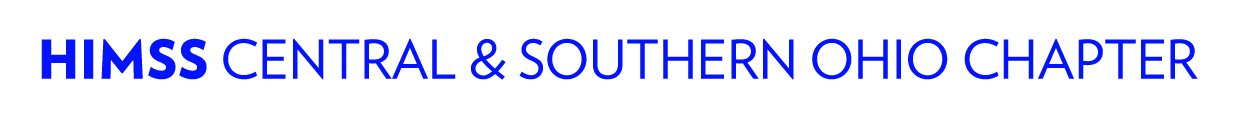 Jane A. Blank Scholarship
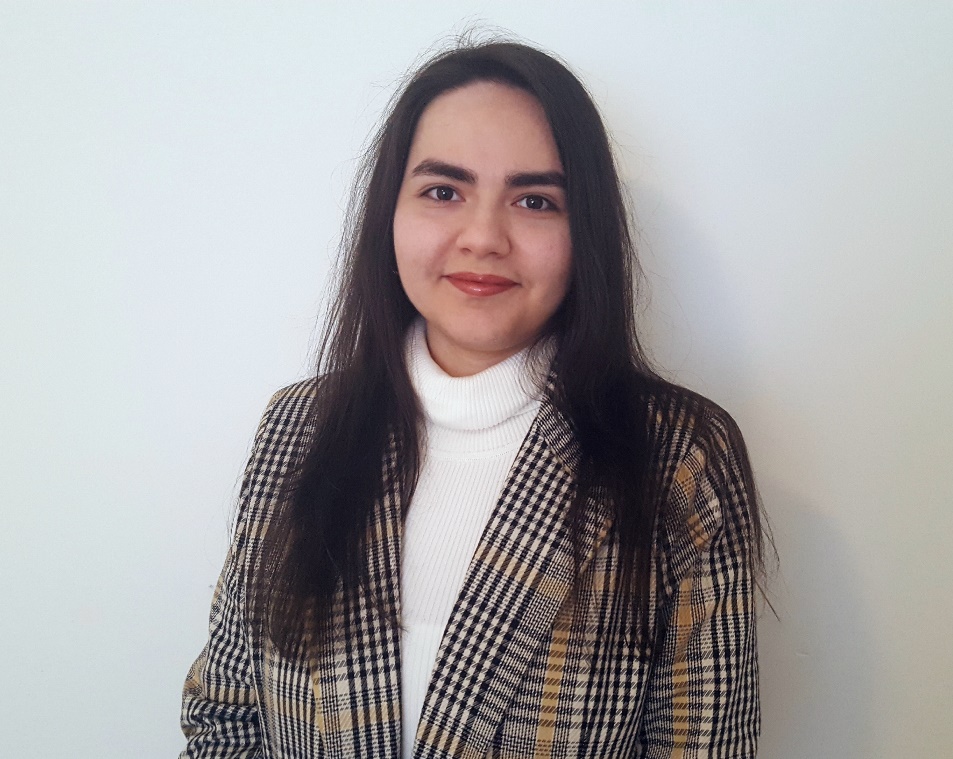 The Jane Blank Scholarship
Scholarship is awarded in honor of Jane A. Blank, an early leader in Health IT.  The scholarship is awarded to a student who demonstrates academic achievement, service activities, technical skills, career goals, and demonstration of leadership potential. Our winner, Roshanak Basty, is a student at University of Cincinnati Master of Health Informatics program.
Roshanak Basty 
Jane Blank Scholarship
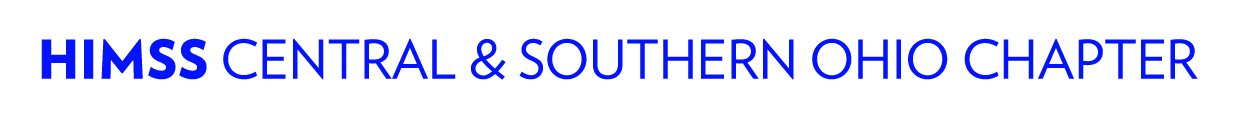